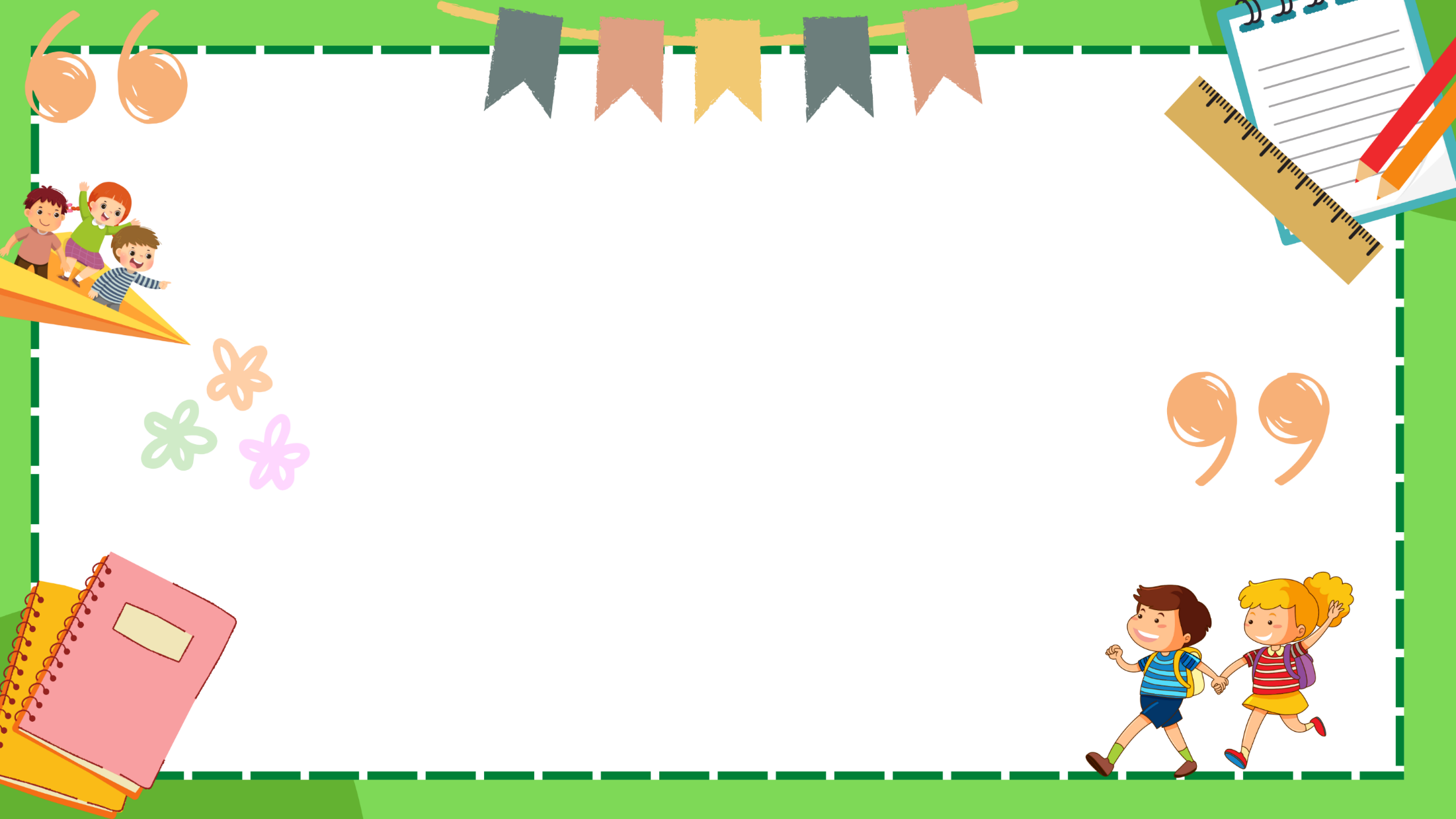 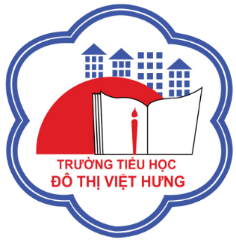 ỦY BAN NHÂN DÂN QUẬN LONG BIÊN
TRƯỜNG TIỂU HỌC ĐÔ THỊ VIỆT HƯNG
BÀI GIẢNG ĐIỆN TỬ
KHỐI 3
MÔN: TIẾNG VIỆT
TIẾNG VIỆT
Viết đoạn văn ngắn nếu lí do em thích hay không thích một nhân vật trong câu chuyên em đã học.
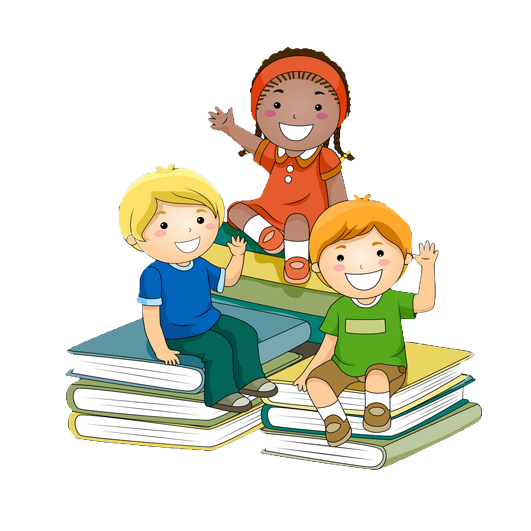 [Speaker Notes: Hương Thảo – tranthao121004@gmail.com]
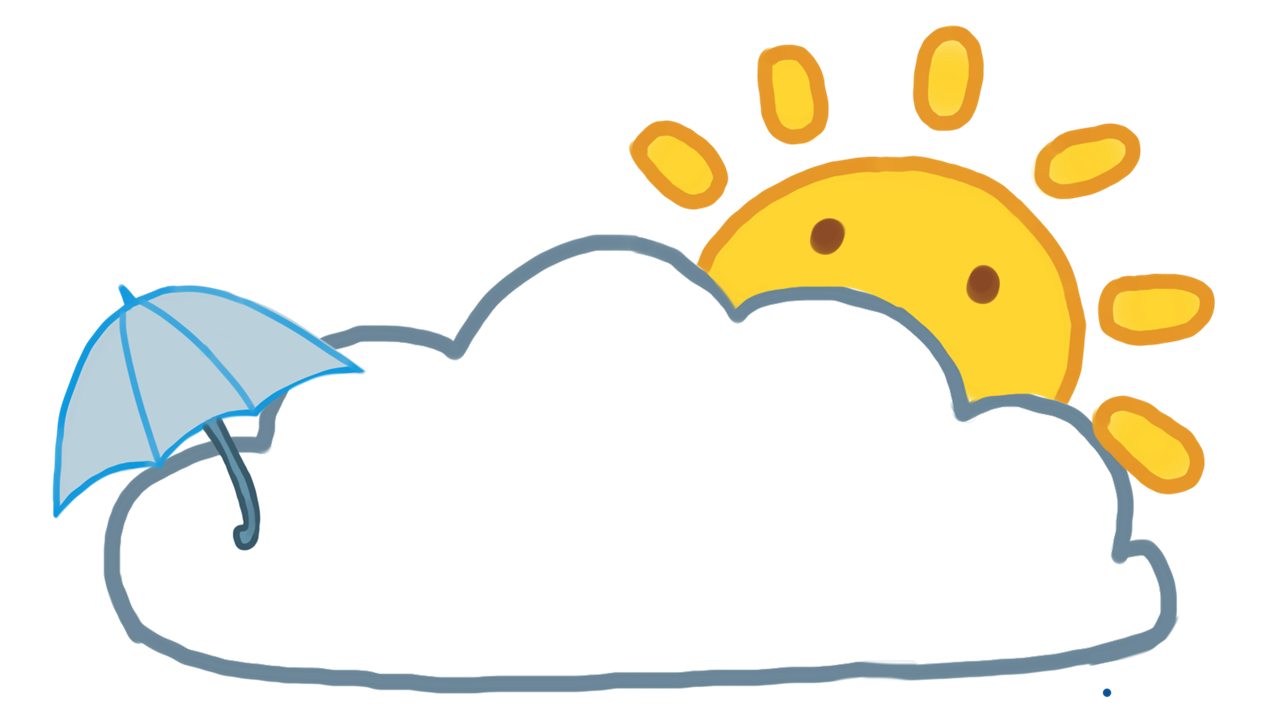 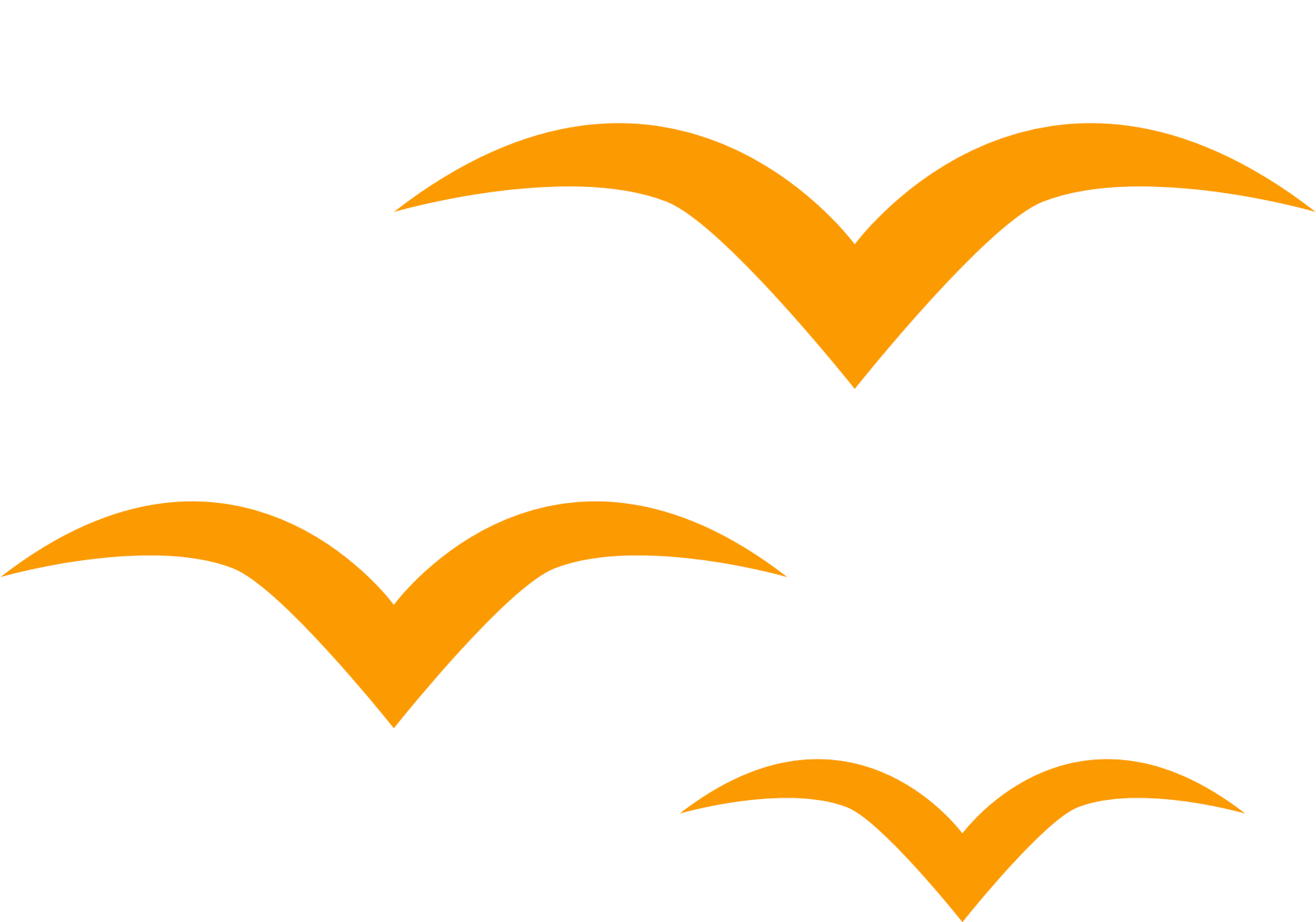 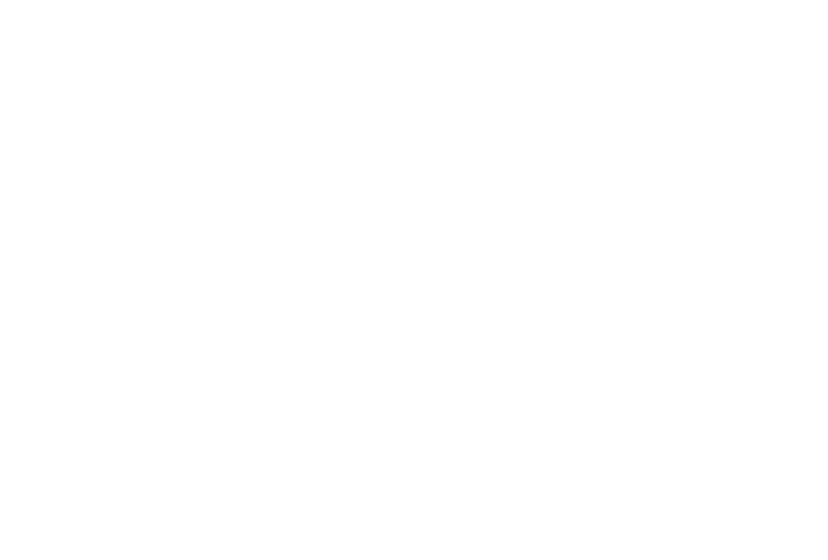 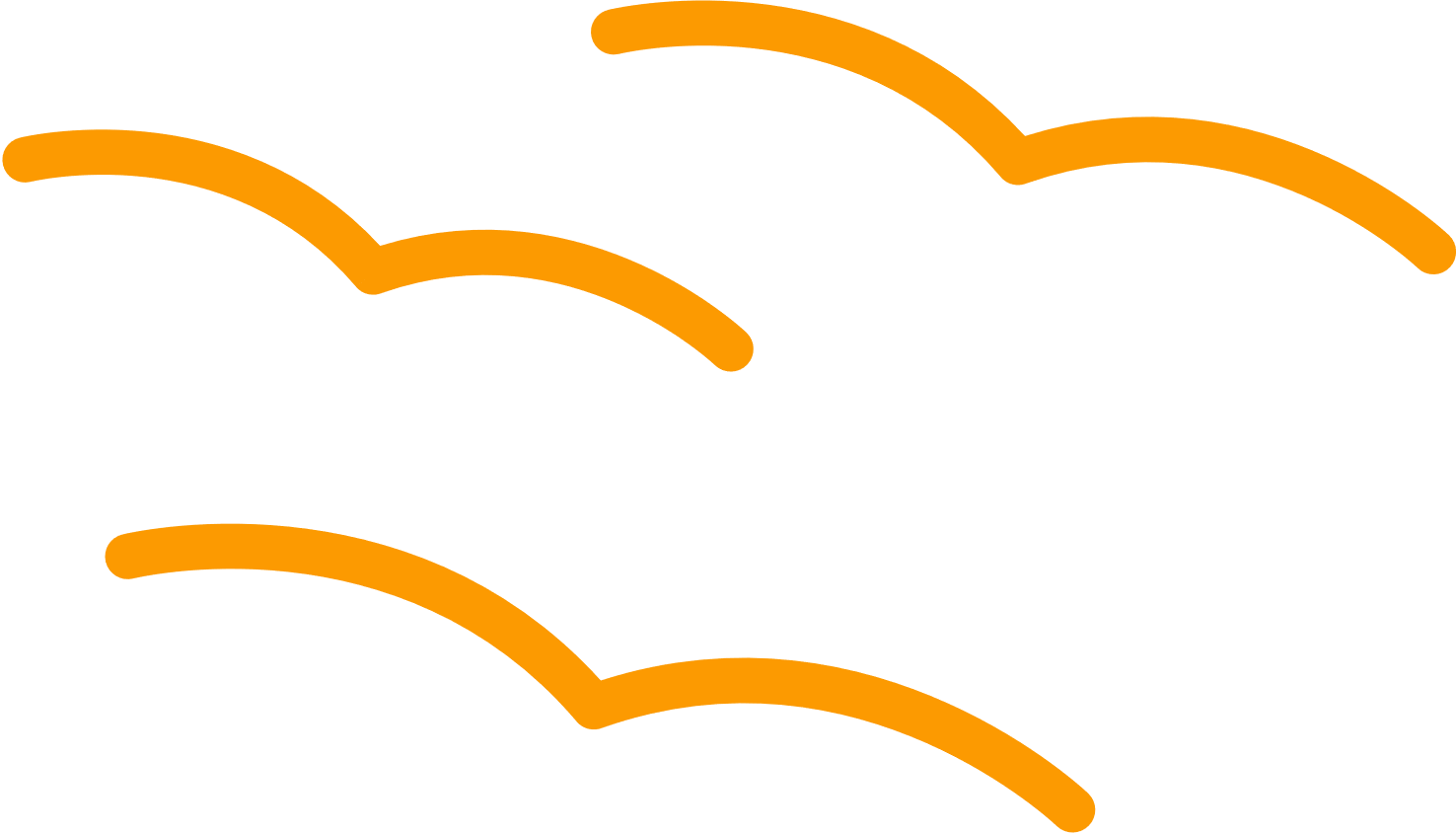 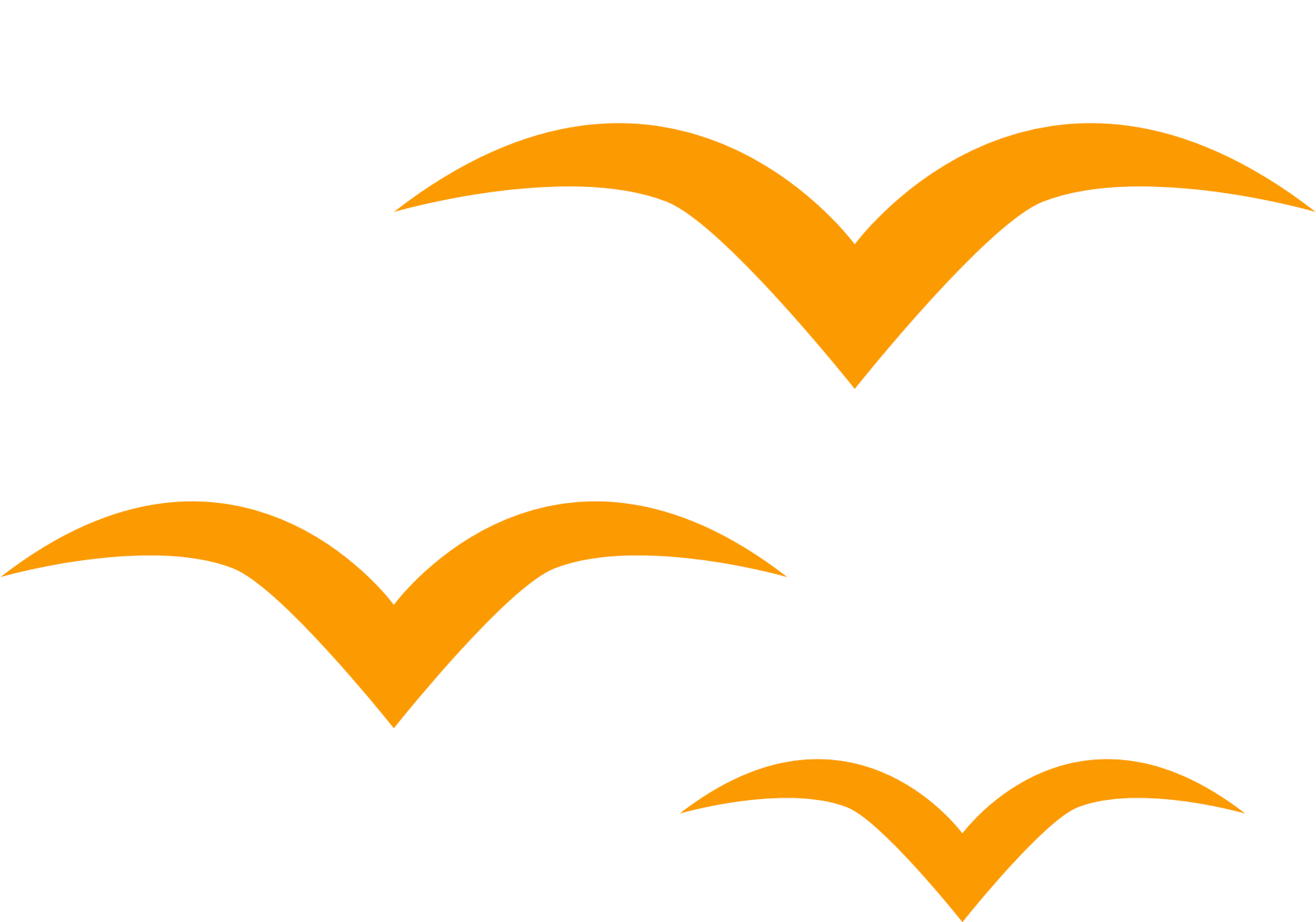 KHỞI ĐỘNG
[Speaker Notes: Hương Thảo – tranthao121004@gmail.com]
GIÚP HỌC SINH QUA ĐƯỜNG
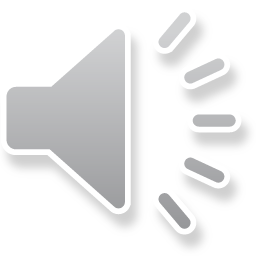 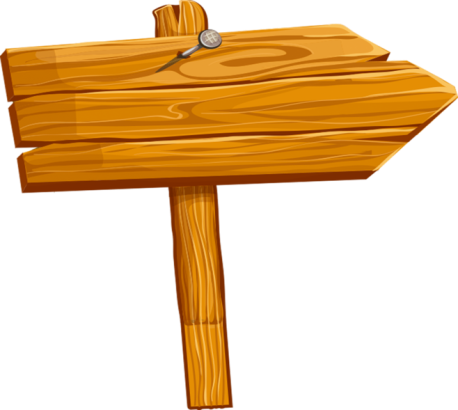 PLAY
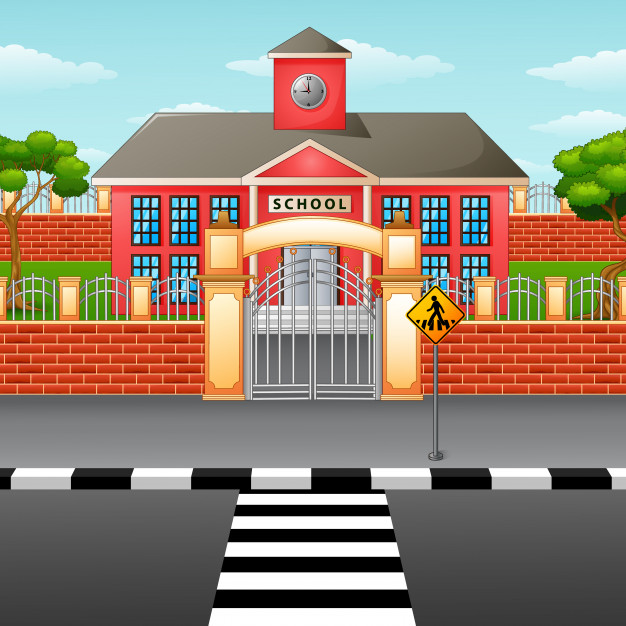 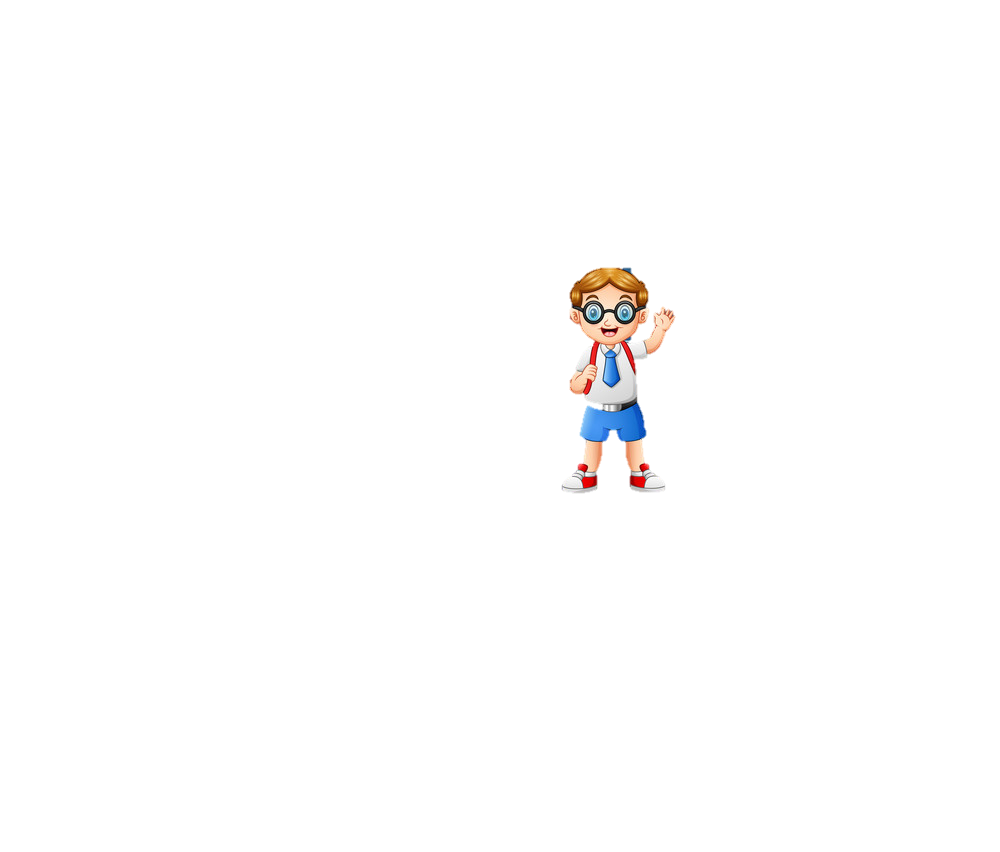 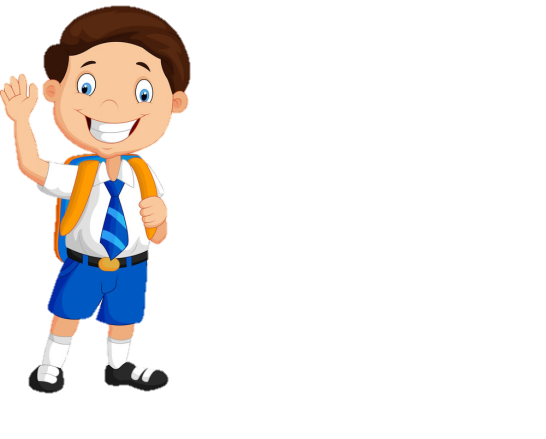 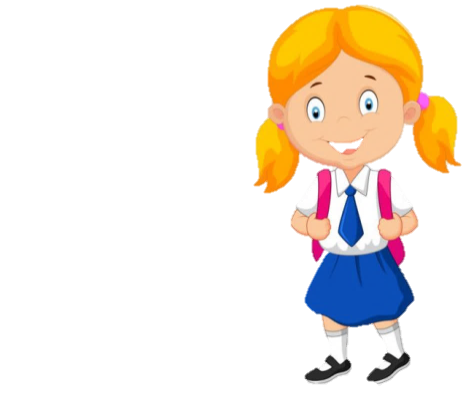 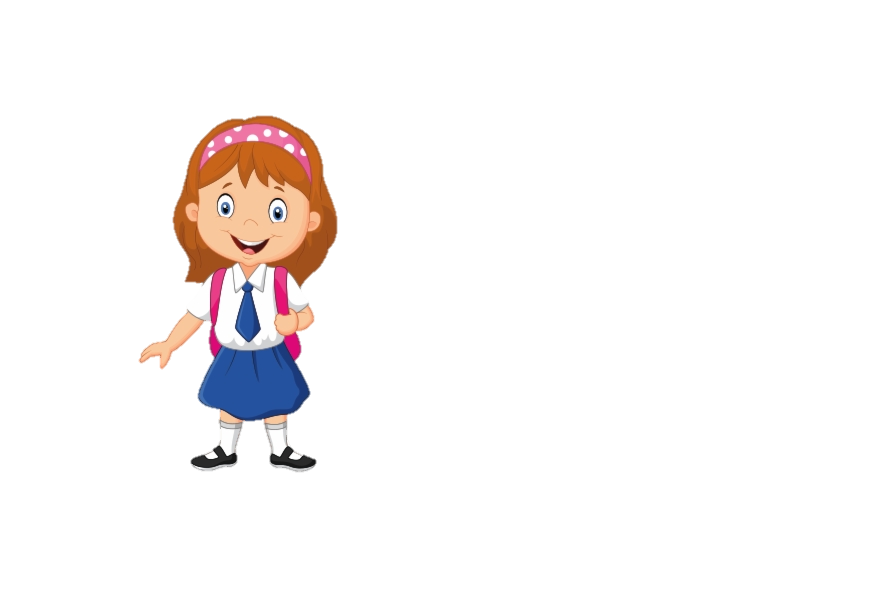 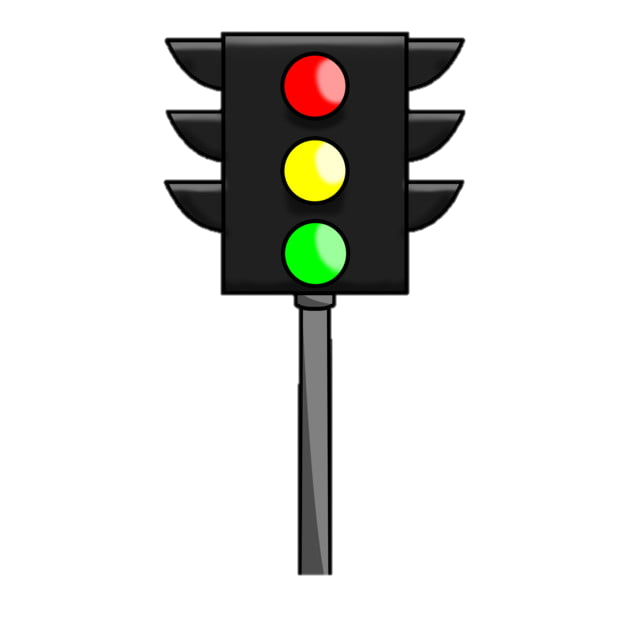 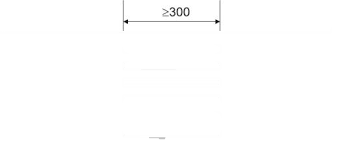 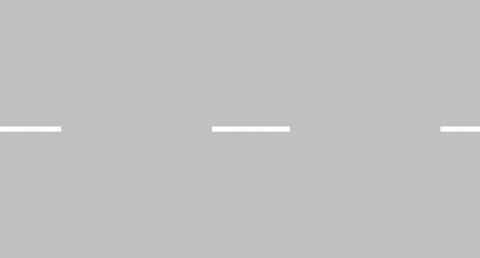 1
2
3
4
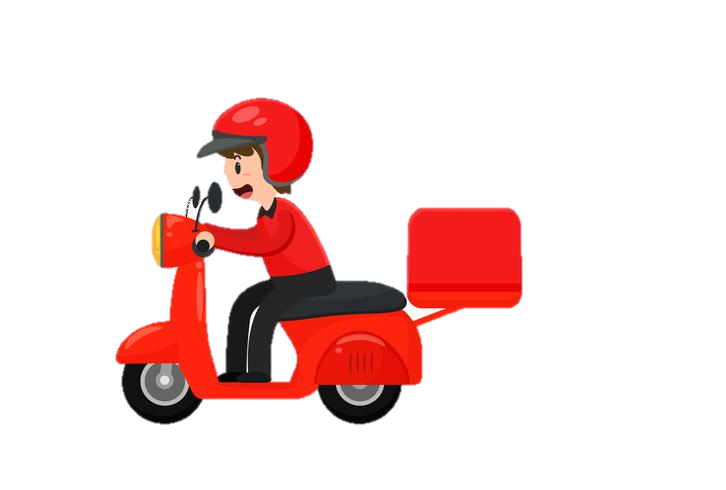 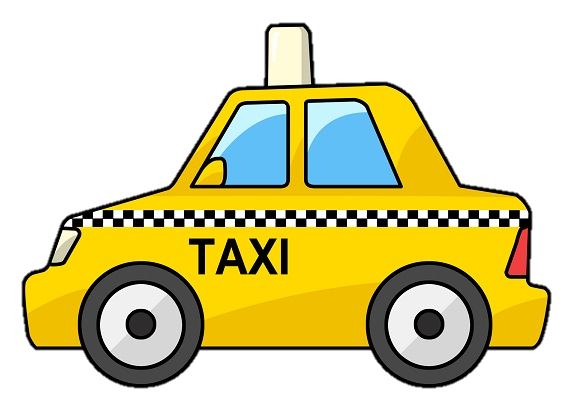 Bấm số 1,2,3,4 câu hỏi. Trả lời xong về thì bấm bạn nhỏ đó để đi. Hết 4 câu bấm đèn giao thông đến bài học
[Speaker Notes: Hương Thảo – tranthao121004@gmail.com]
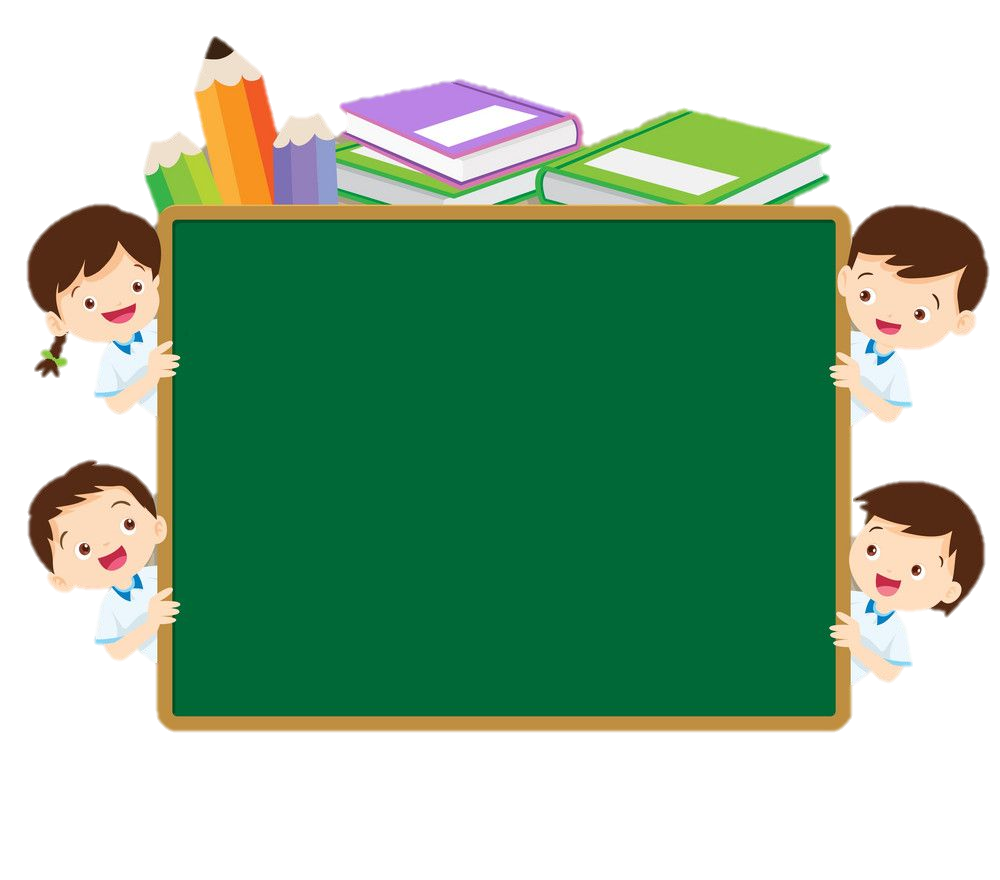 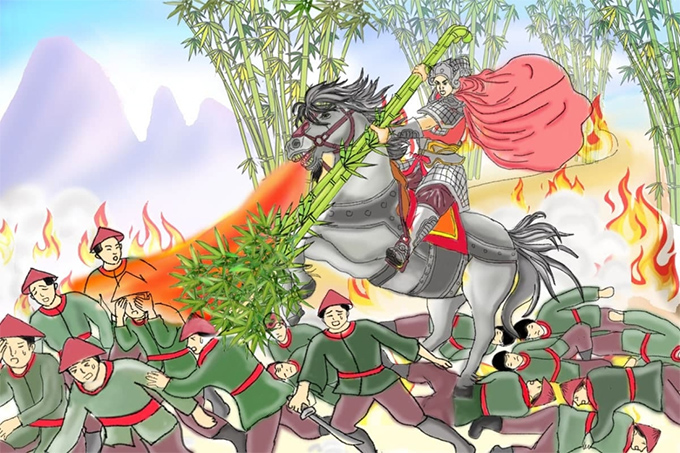 Đoán tên câu chuyện
Đáp án: Thánh Gióng
Trở về
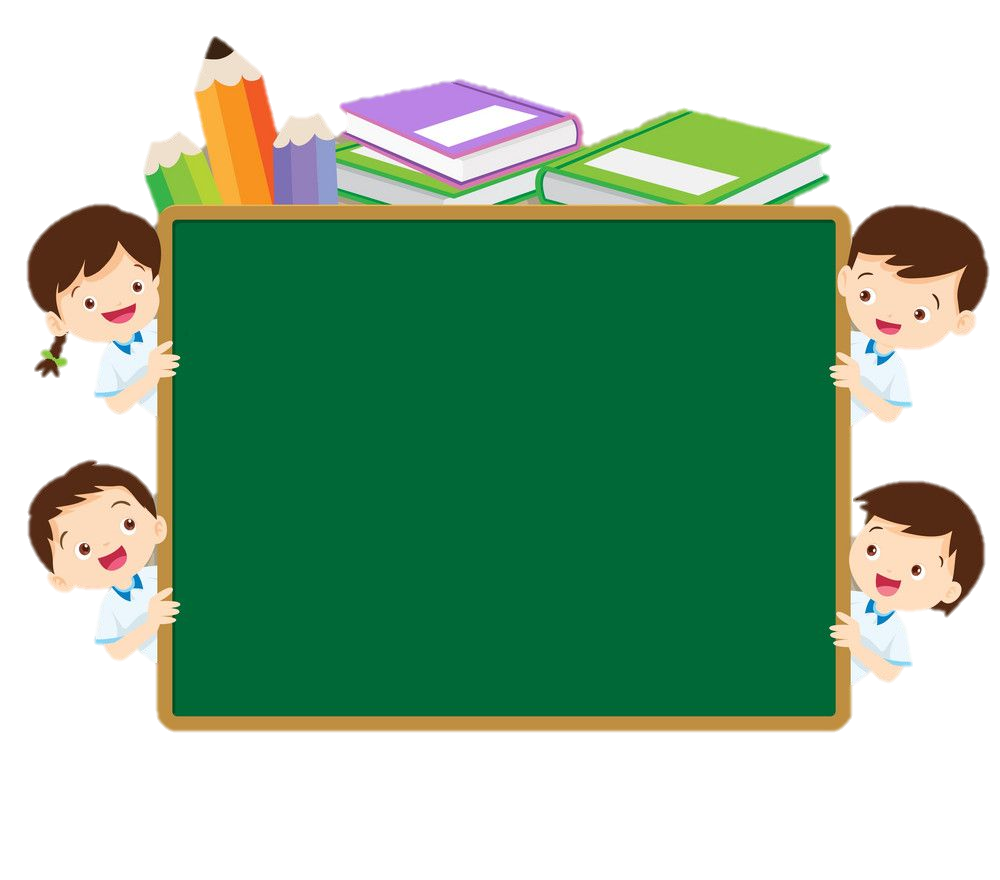 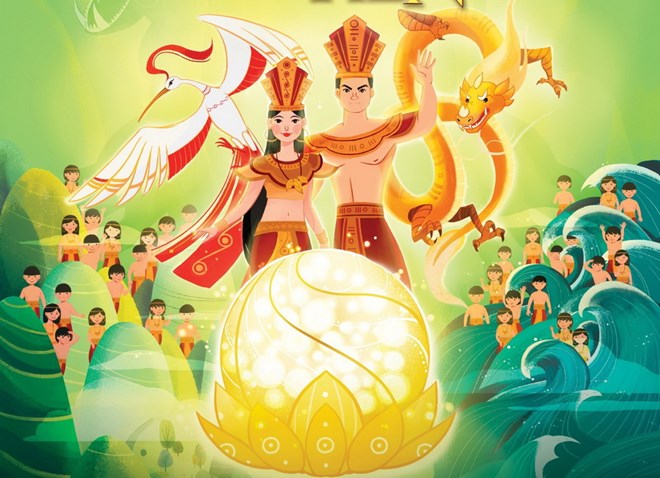 Đoán tên câu chuyện
Đáp án: Con rồng cháu tiên
Trở về
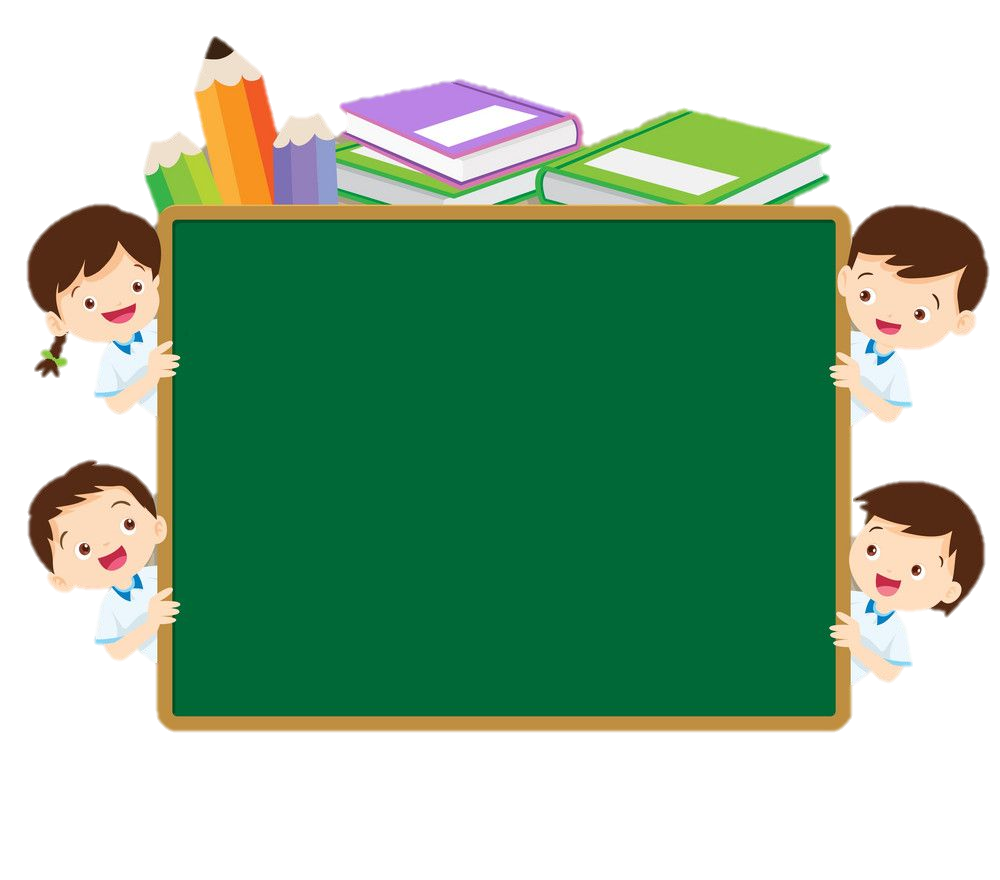 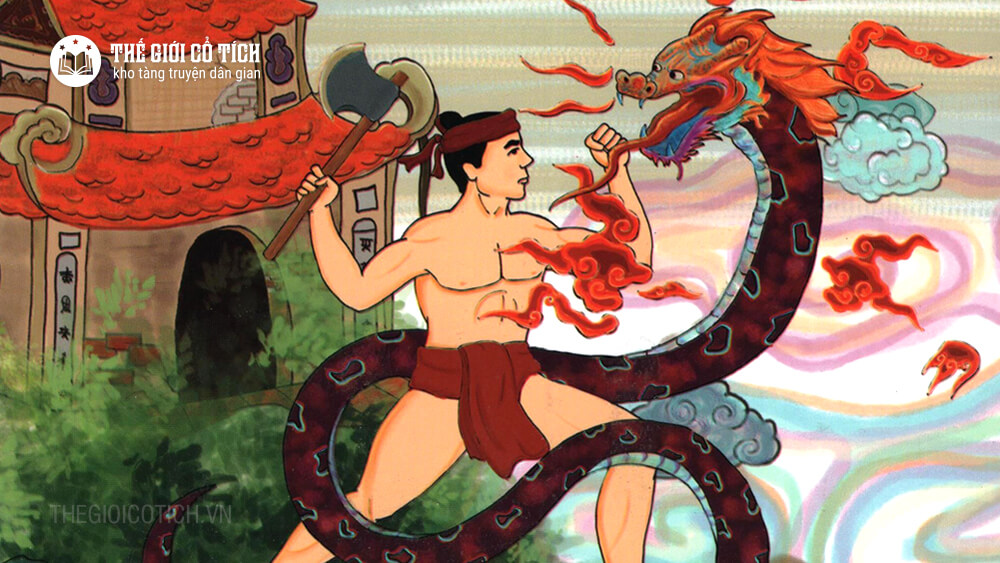 Đoán tên câu chuyện
Đáp án: Thạch Sanh
Trở về
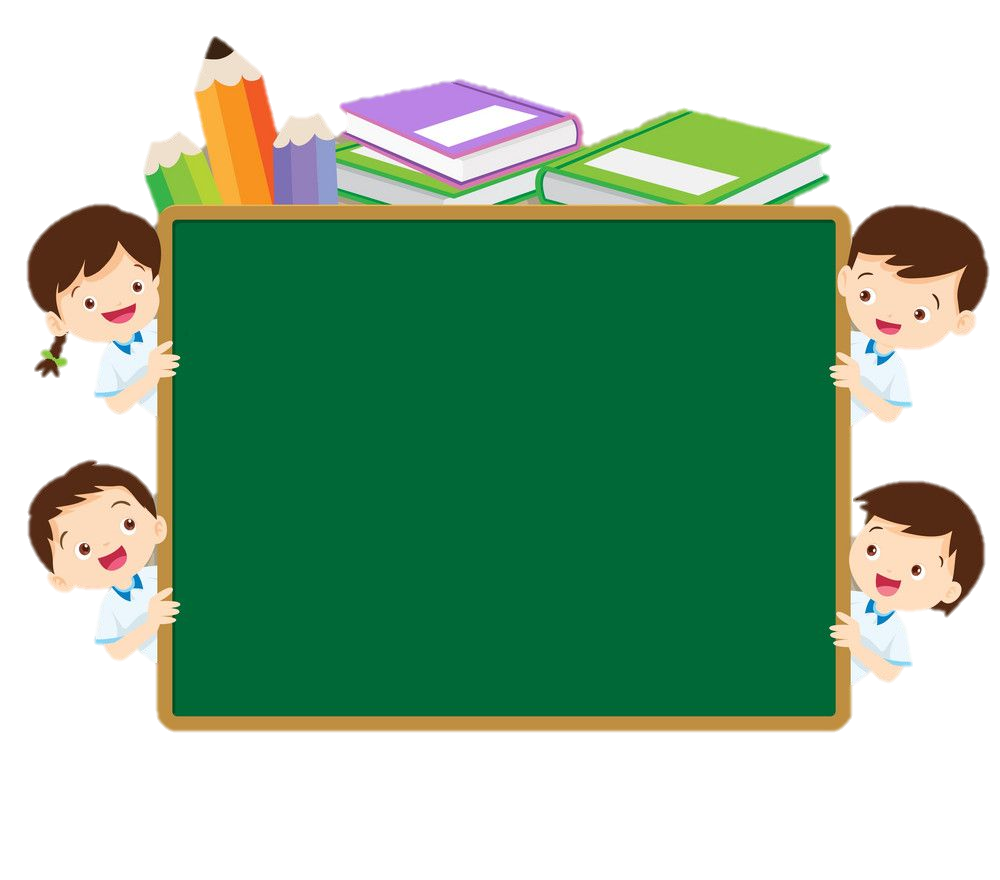 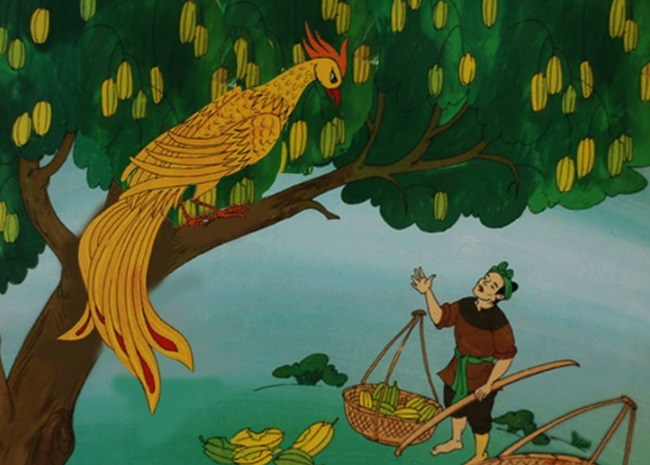 Đoán tên câu chuyện
Đáp án: Cây khế
Trở về
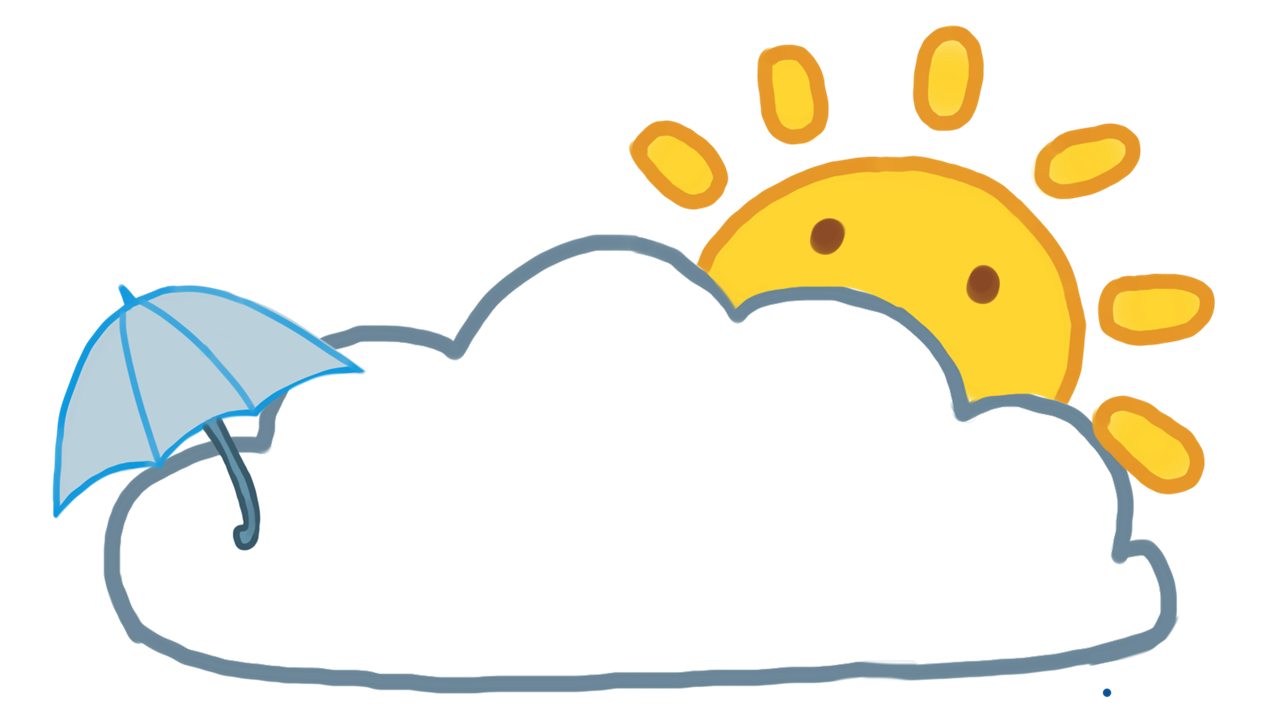 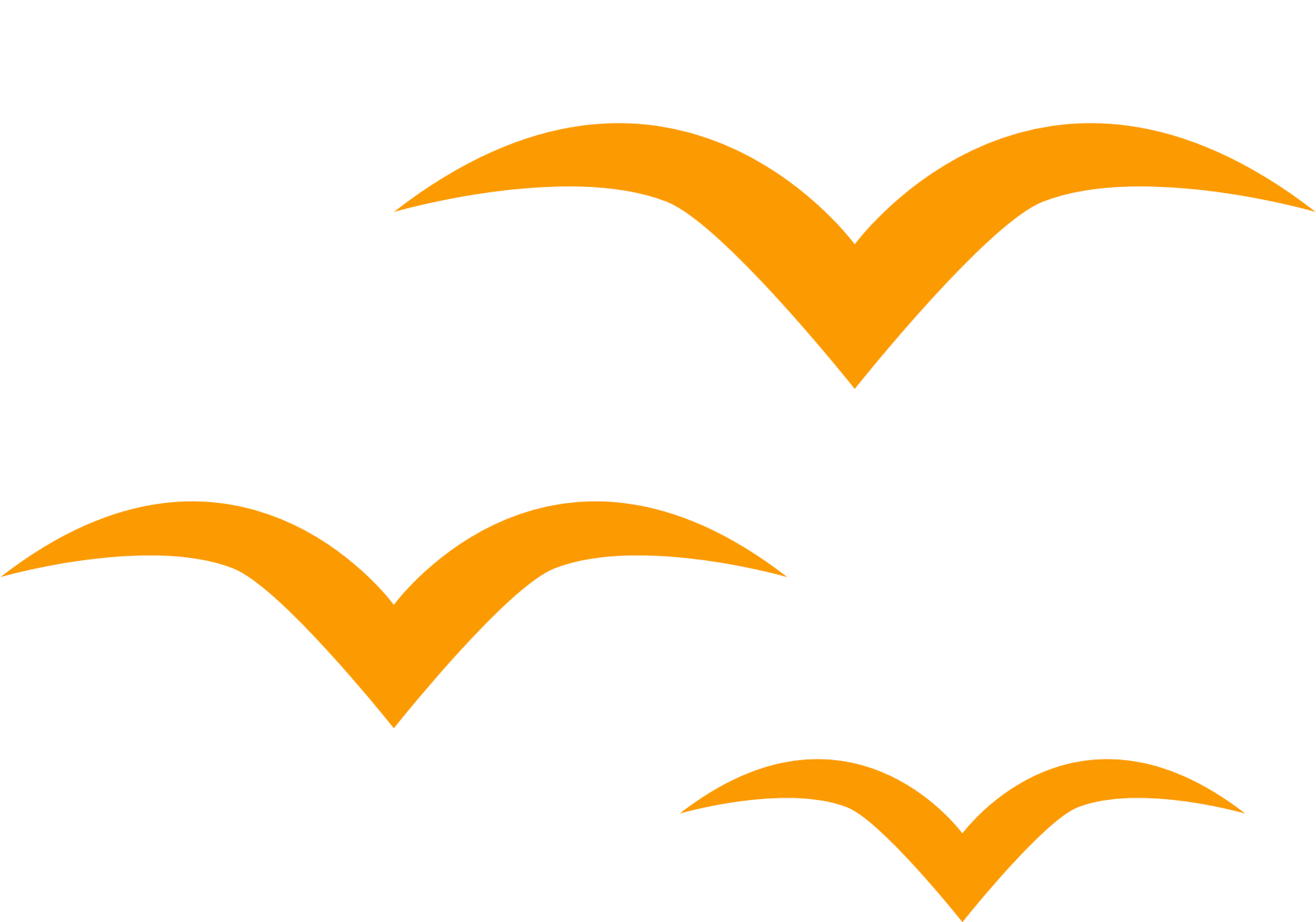 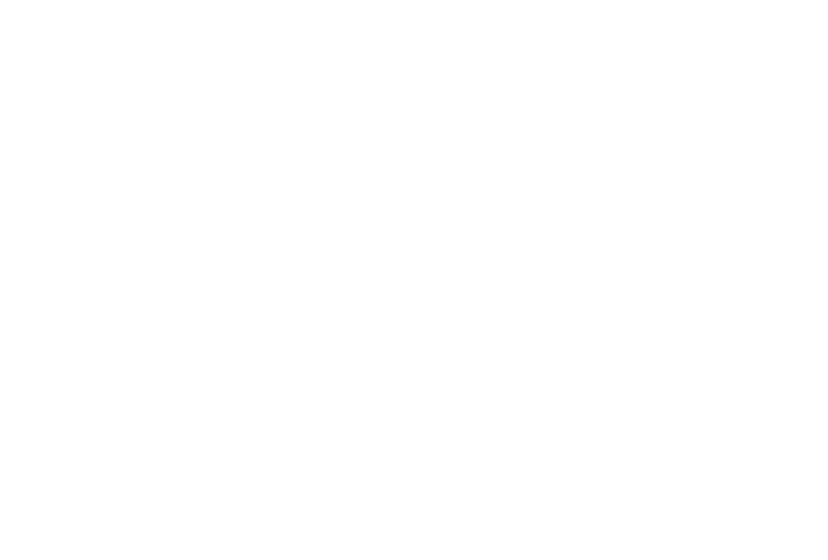 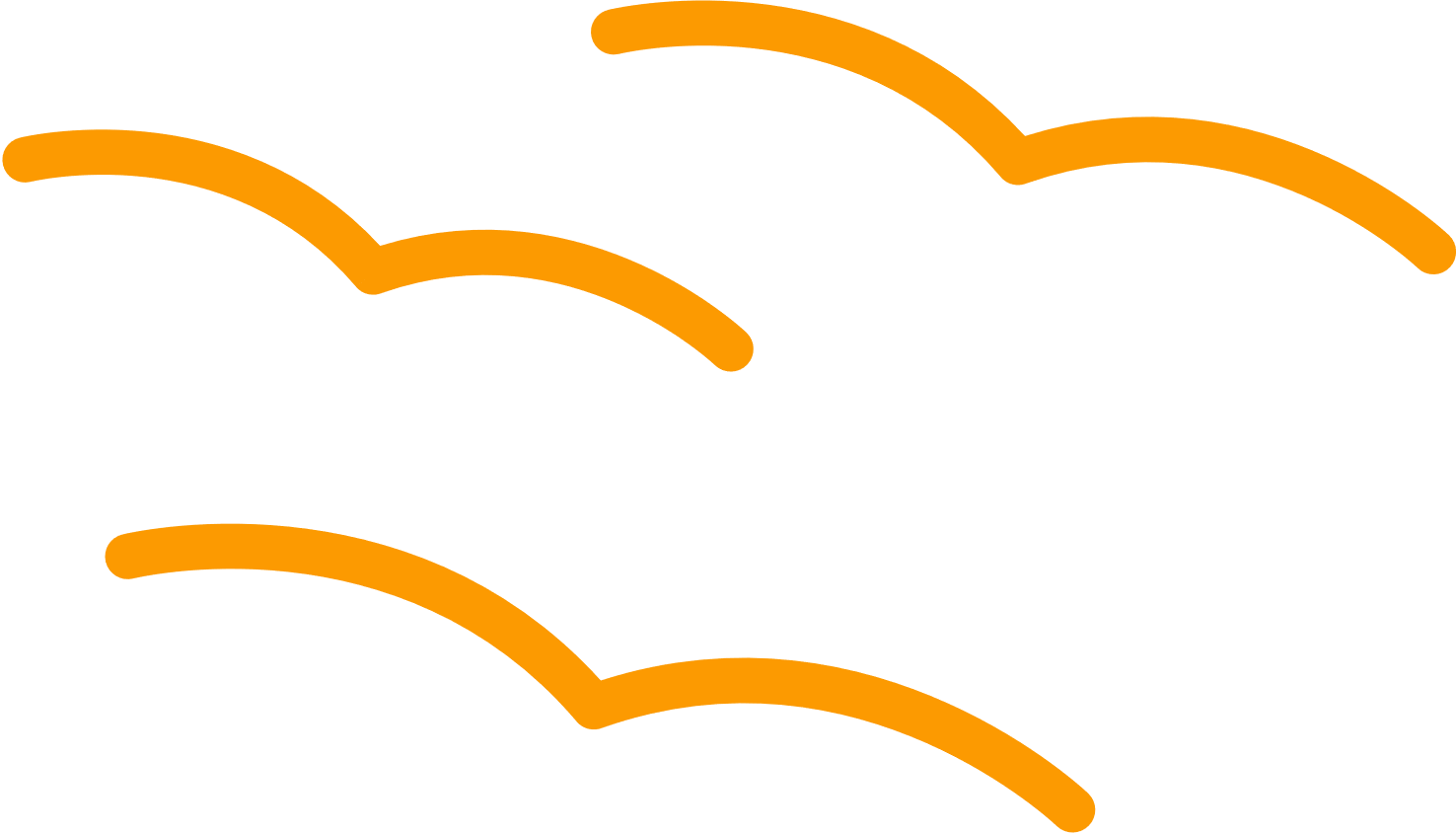 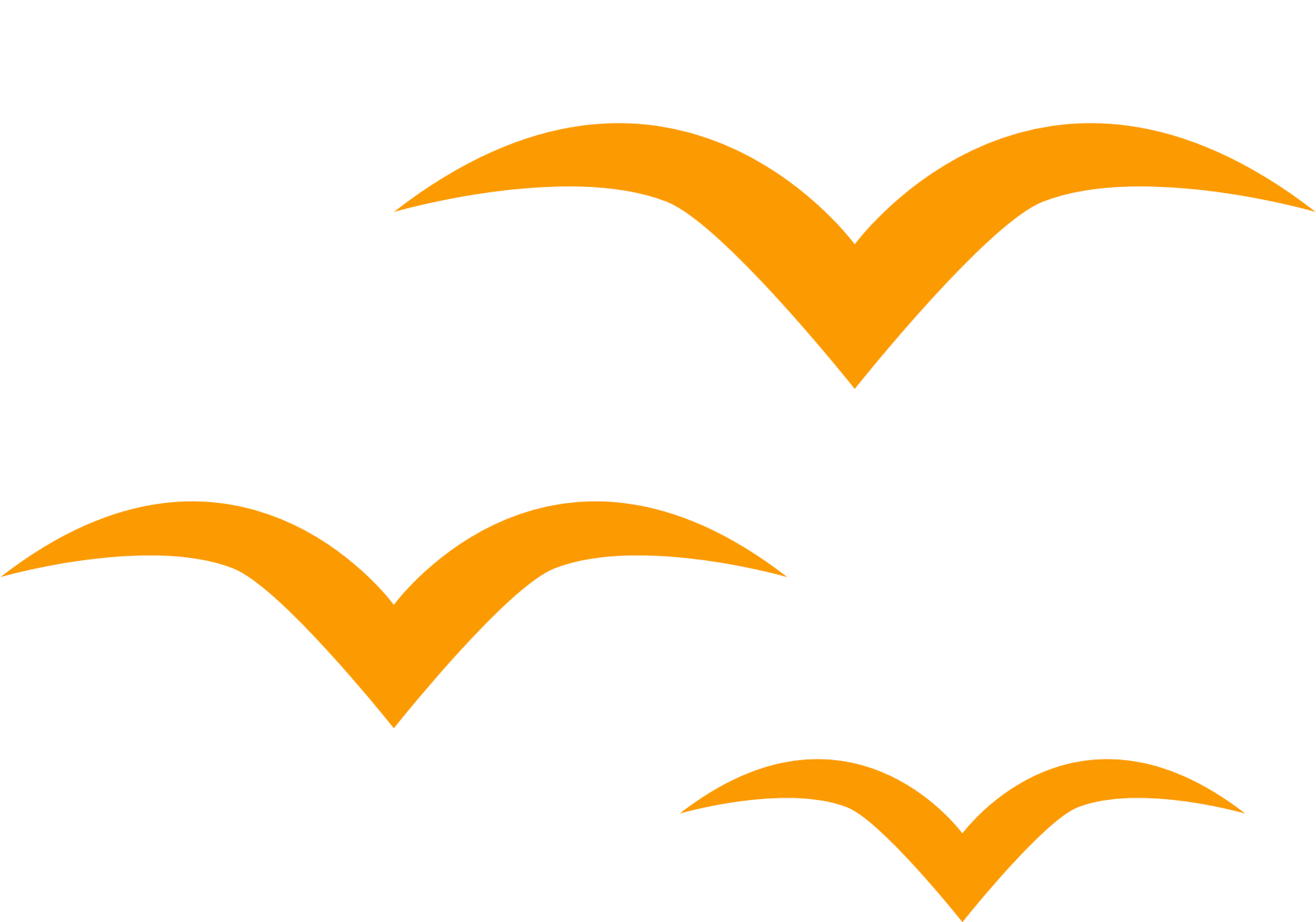 Khám phá
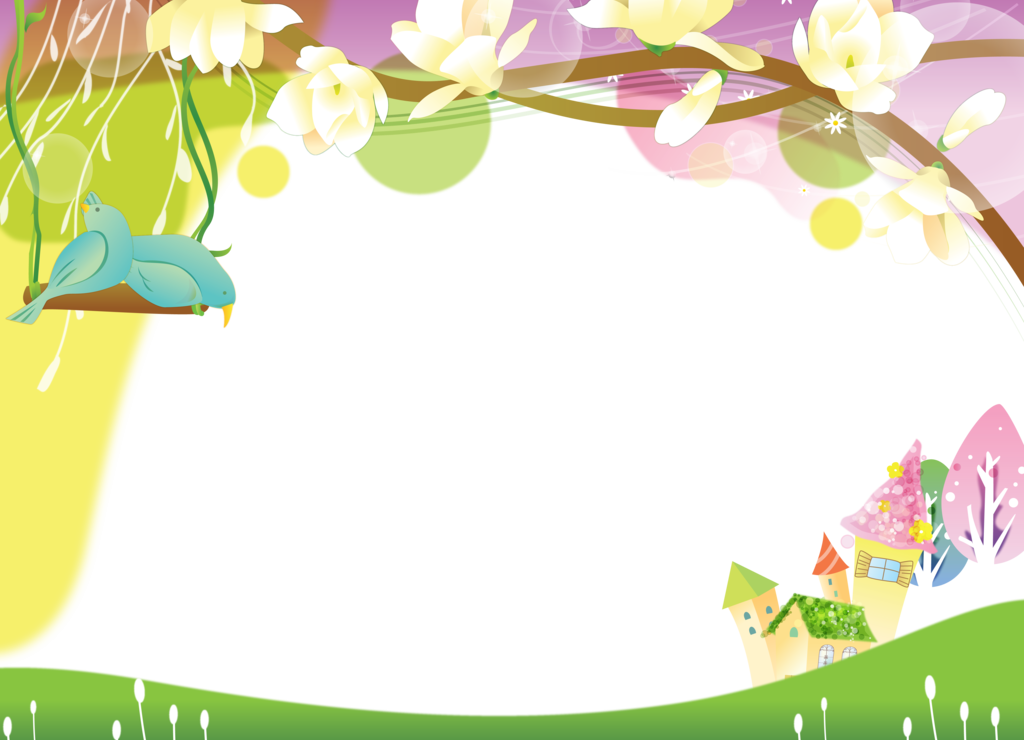 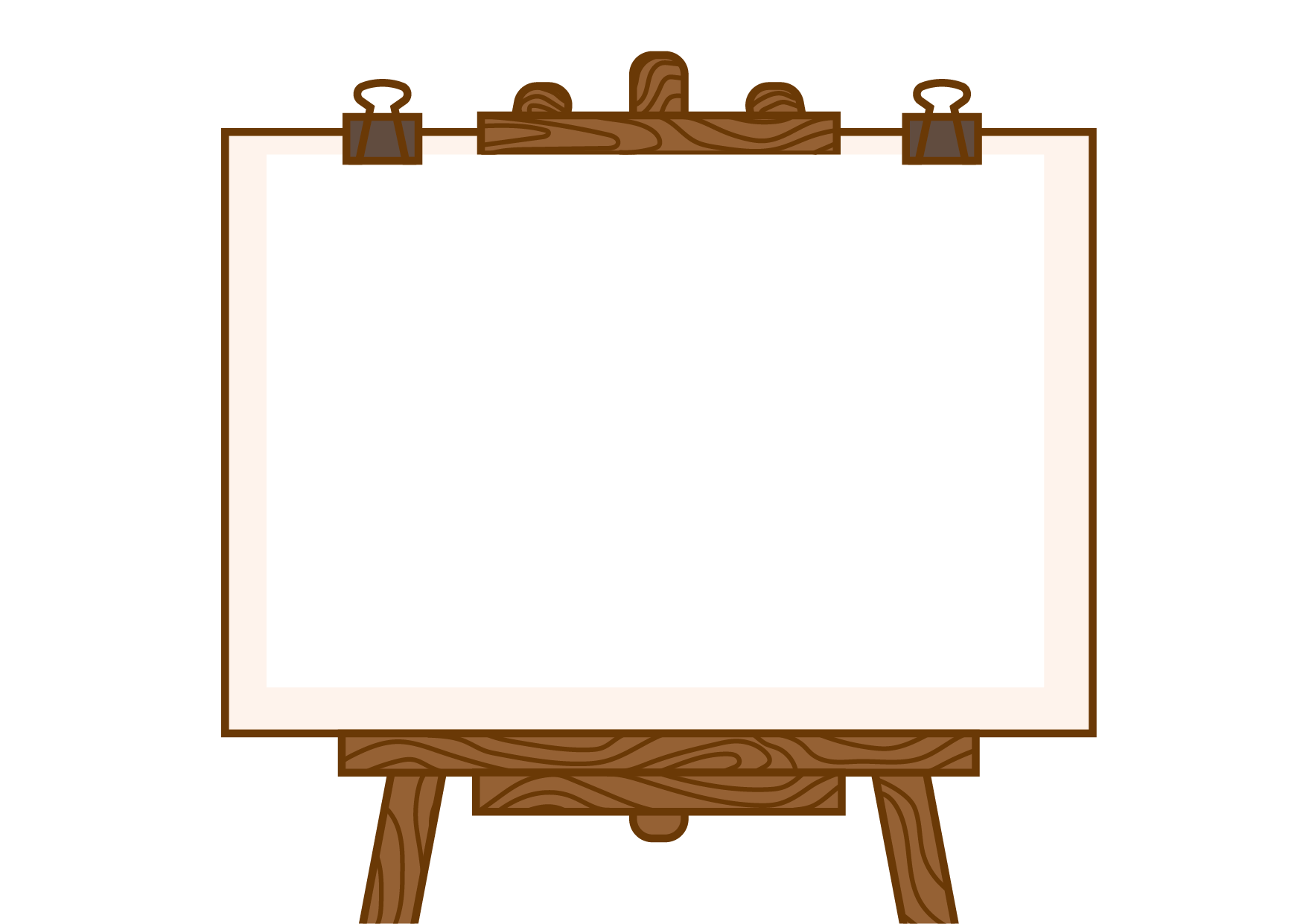 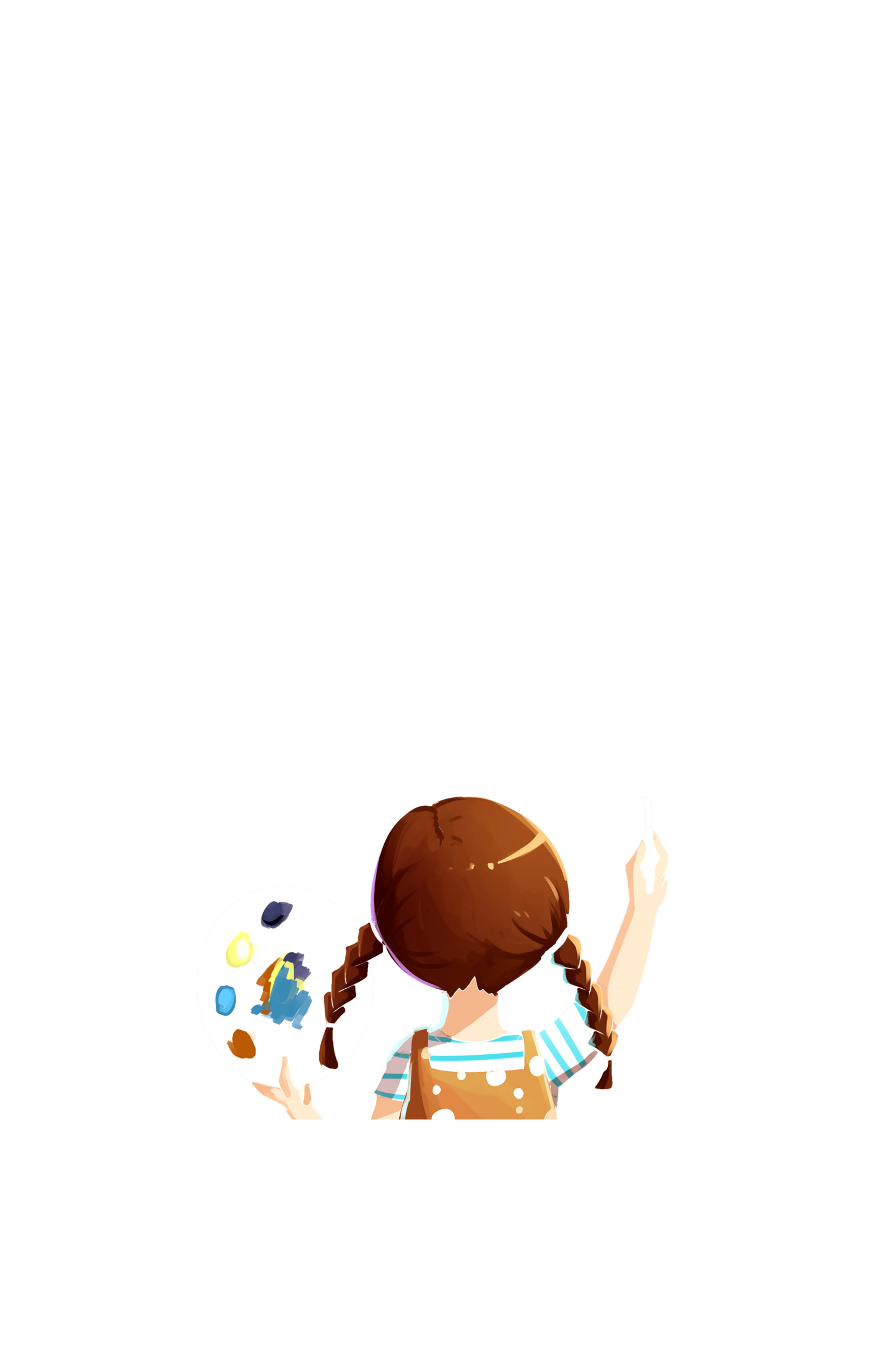 Trao đổi với bạn suy nghĩ của mình về các nhân vật trong câu chuyện đã học
G: Đọc những câu chuyện gợi ý dưới đây để nhớ lại các chi tiết về những nhân vật đã đọc.
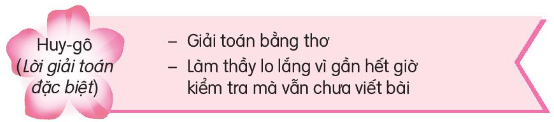 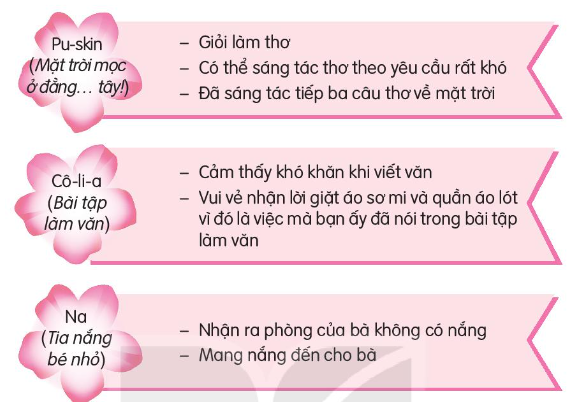 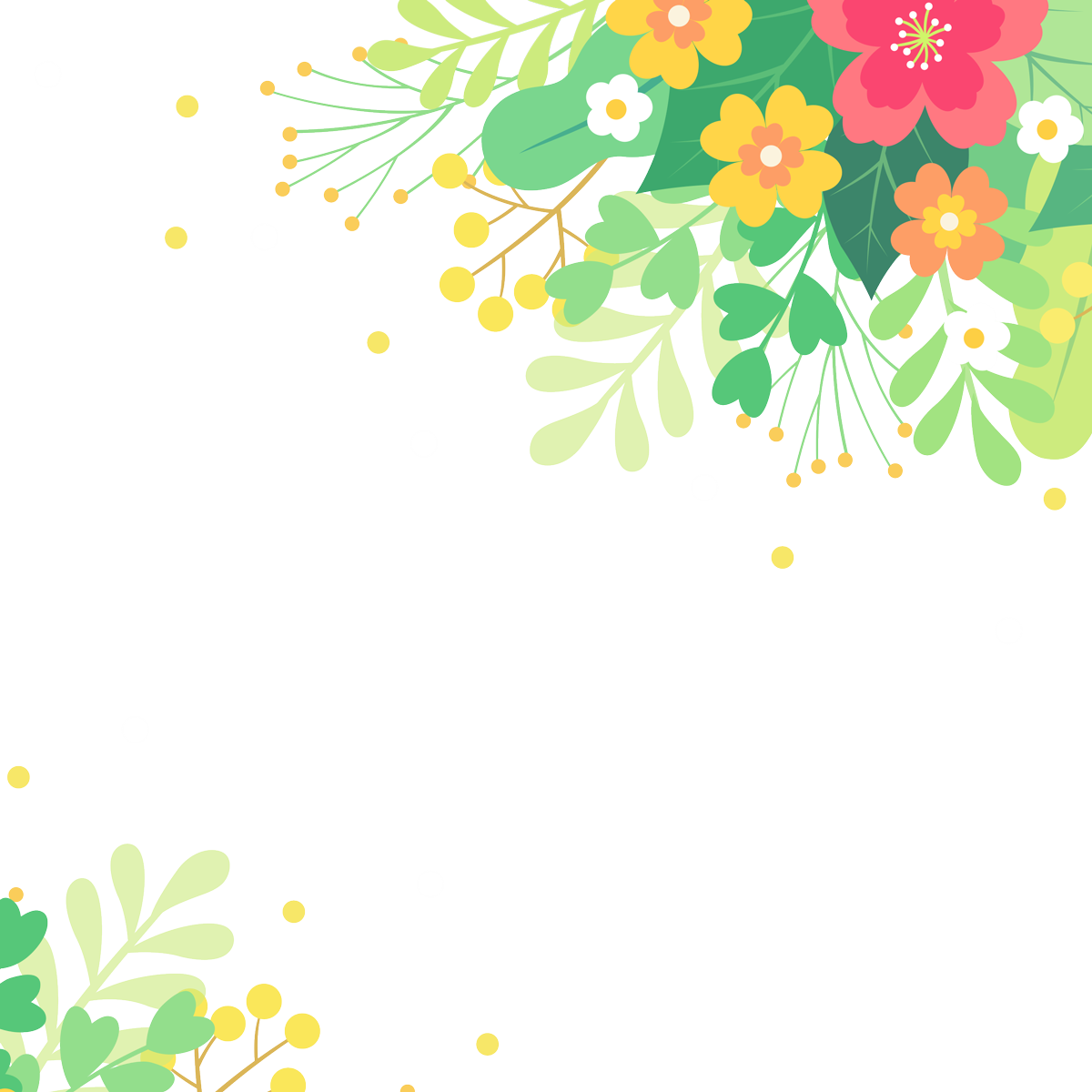 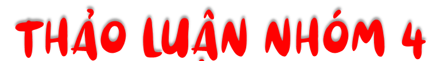 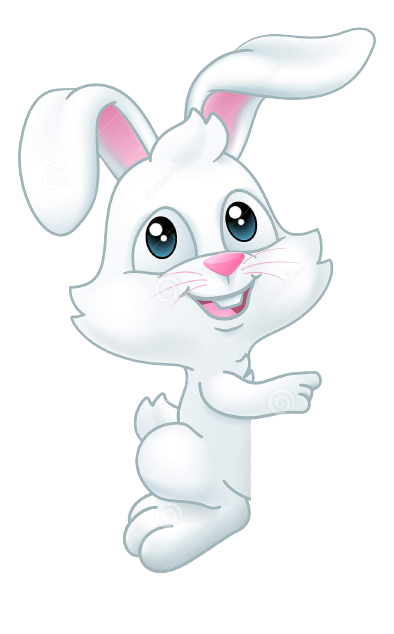 - Mỗi nhóm chọn một nhân vật và nói lên suy nghĩ về nhân vật đó.
- HS chia sẻ, thống nhất kết quả trong nhóm, ghi vào bảng nhóm. 
- Đại diện nhóm lên bảng trình bày trước lớp
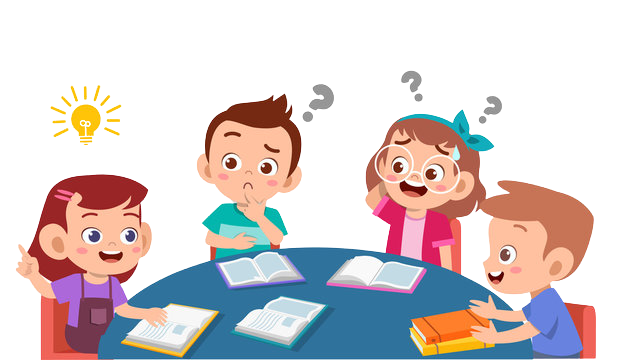 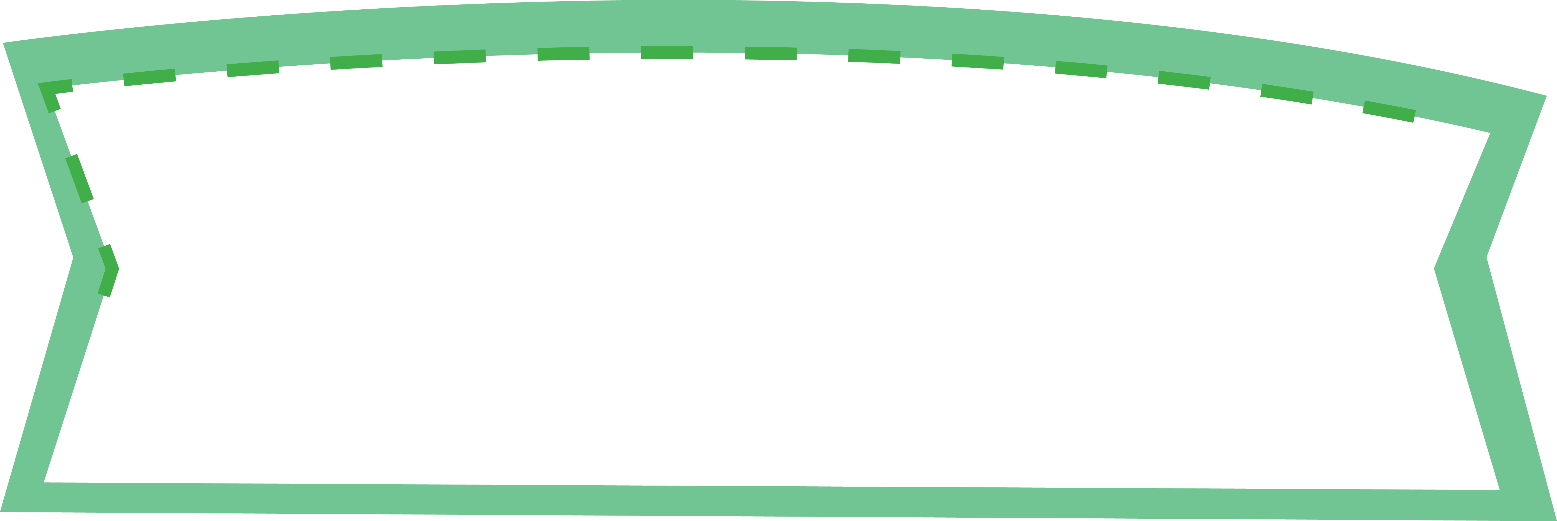 Gợi ý
Em thích Cô – li – a vì khi viết văn, bạn ấy đã nói những việc mà bạn ấy không hề làm. Nhưng khi mẹ nhắc thì bạn ấy đã cố gắng hoàn thành tất cả những công việc đó.
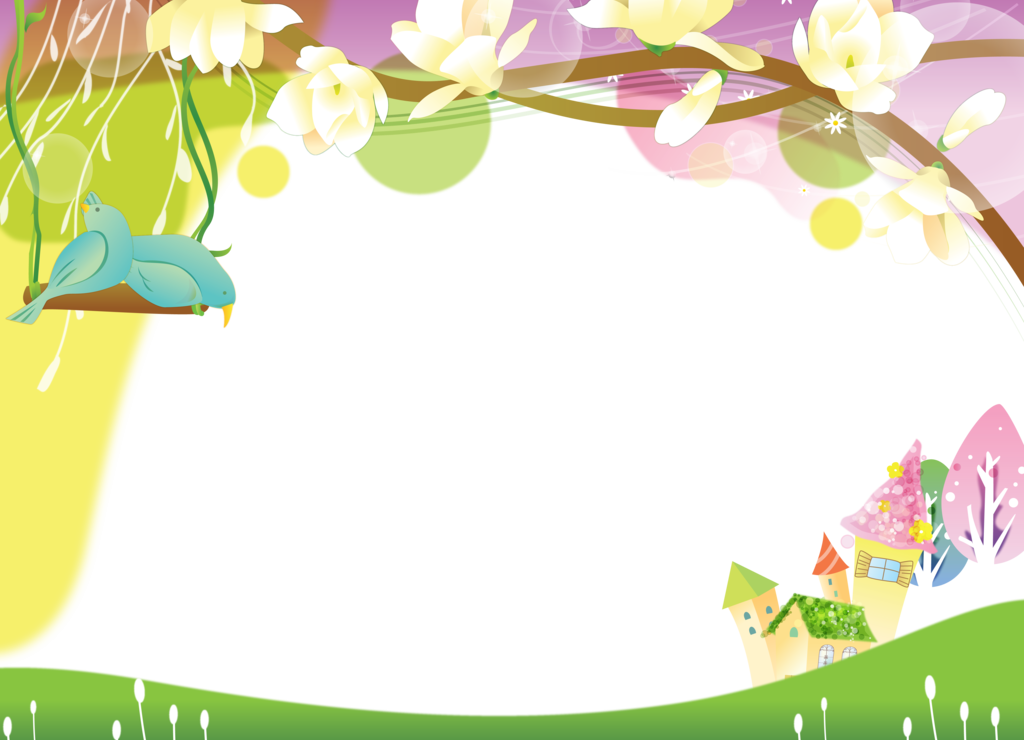 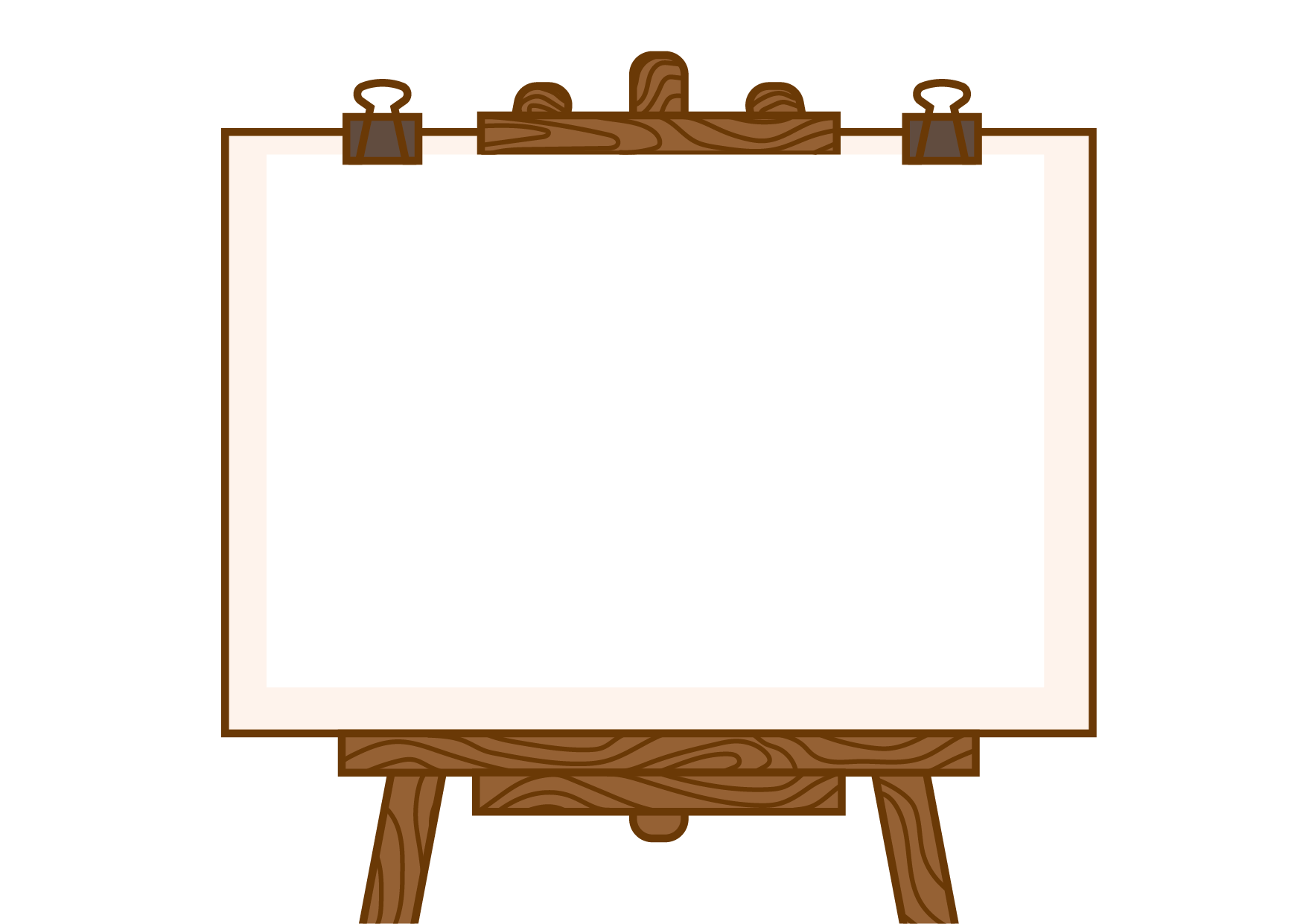 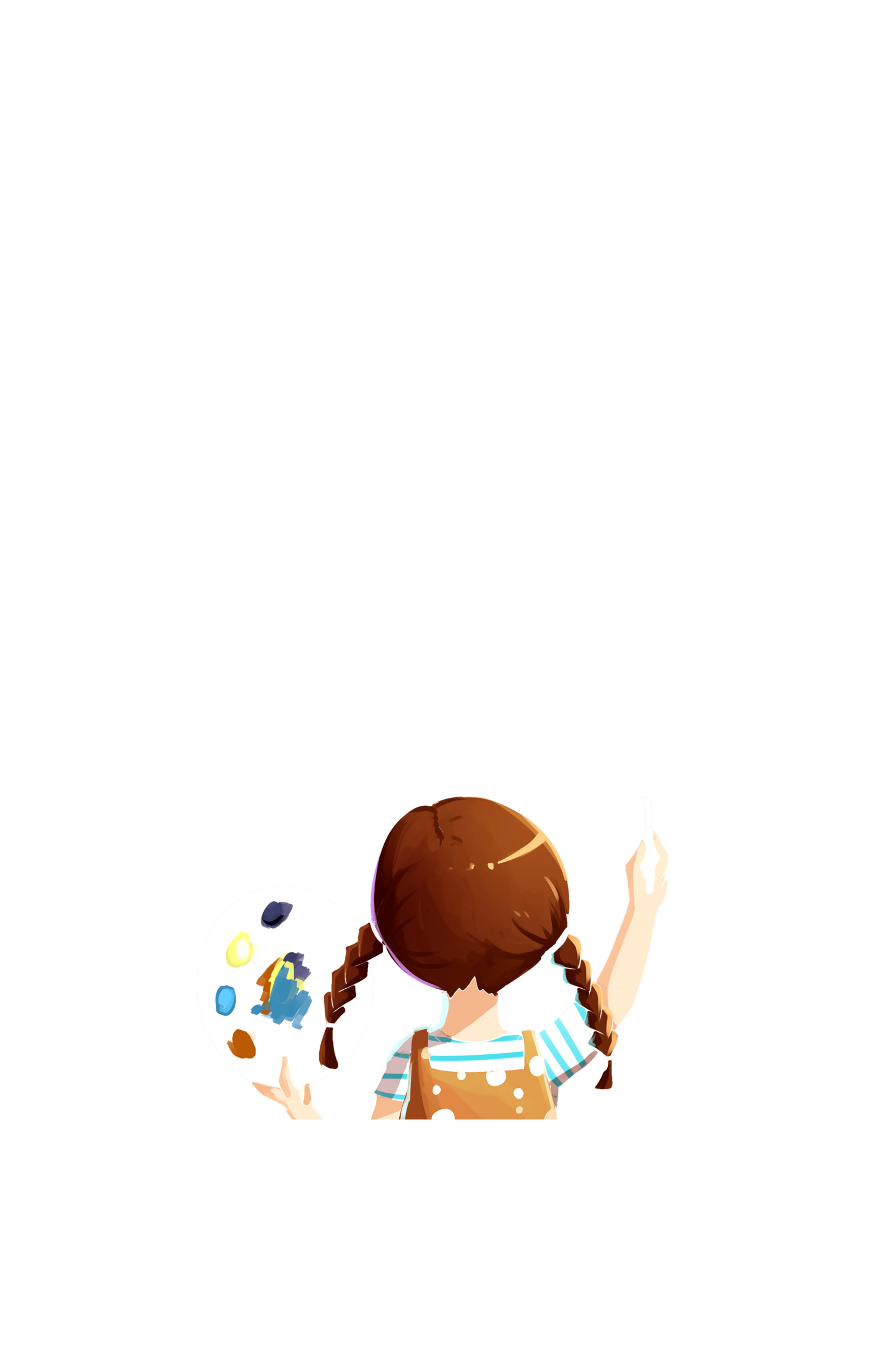 Viết đoạn văn ngắn về một nhân vật trong câu chuyện đã học
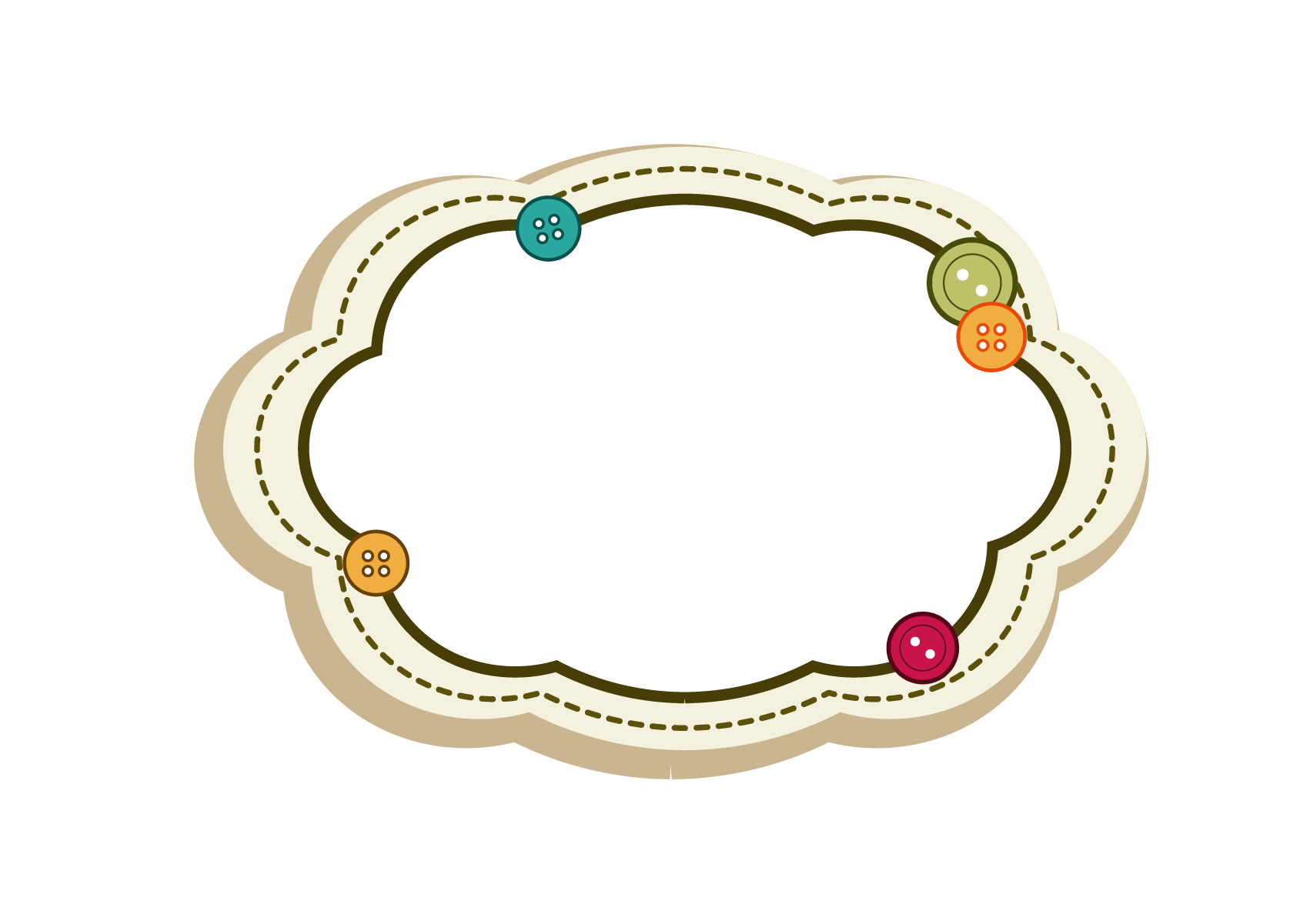 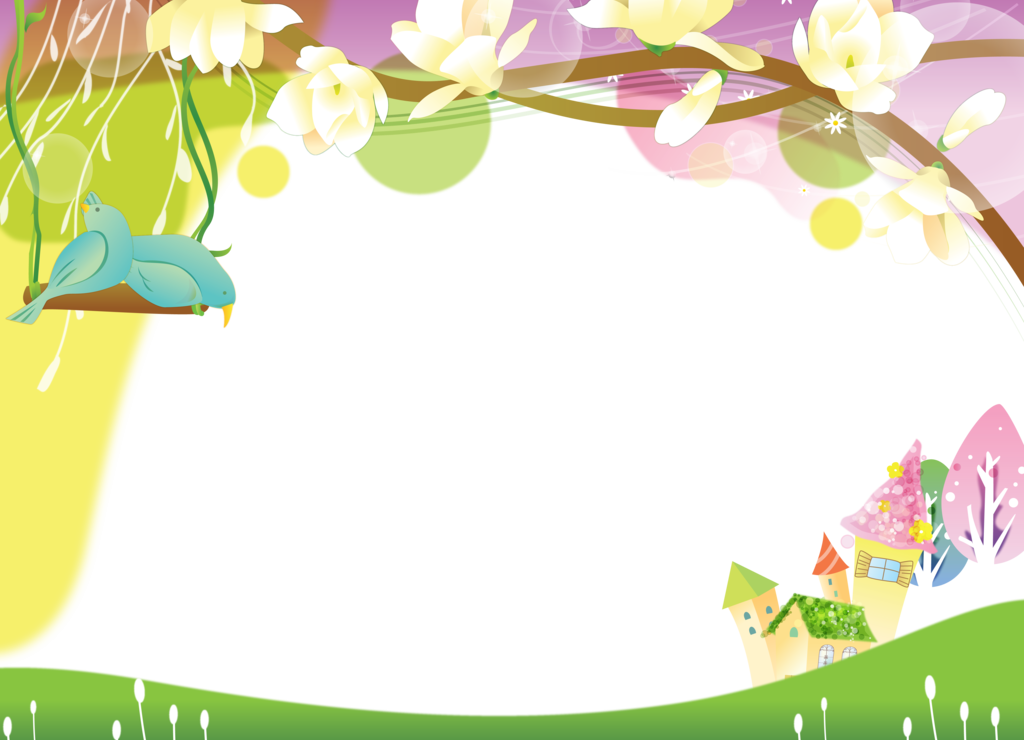 Gợi ý
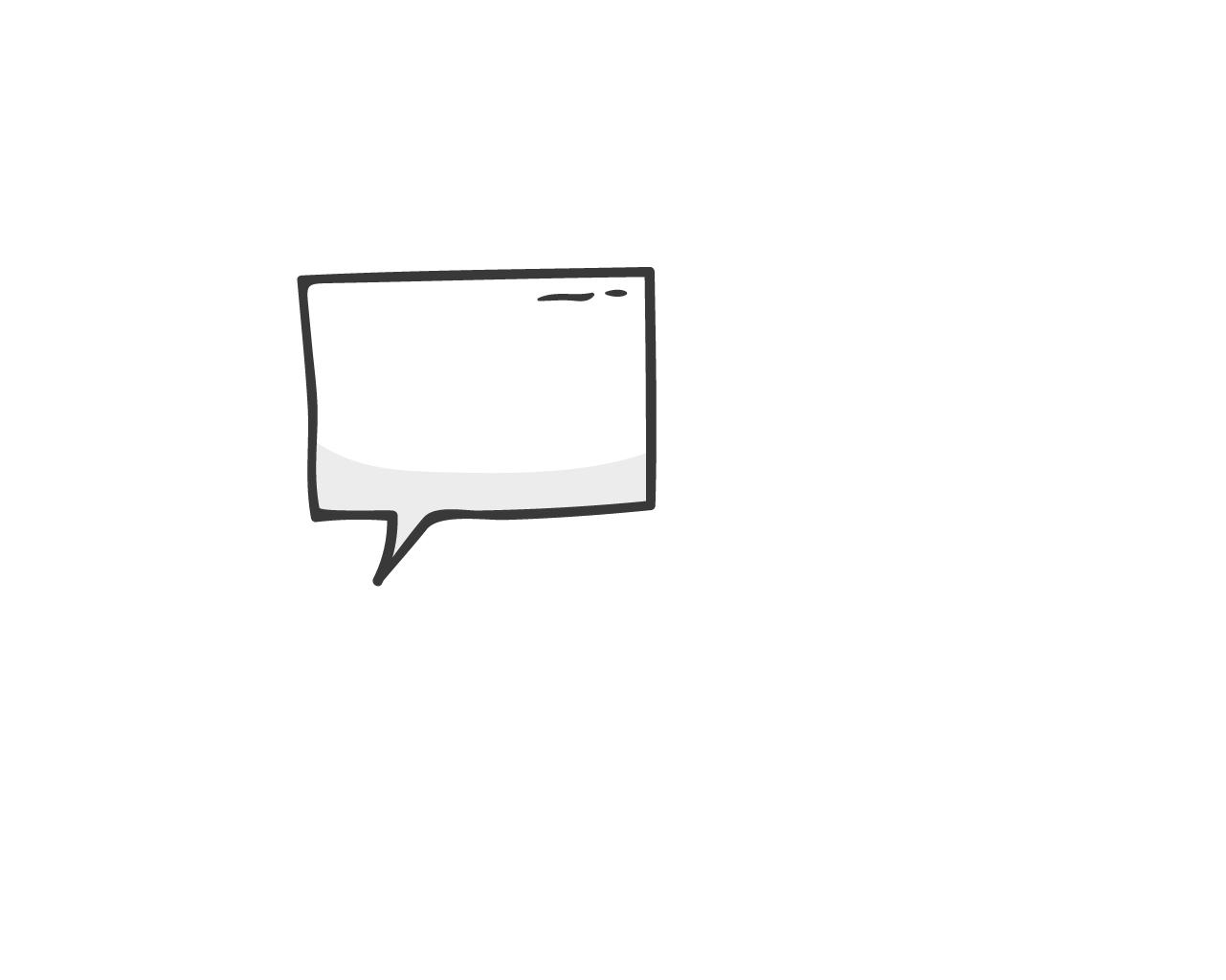 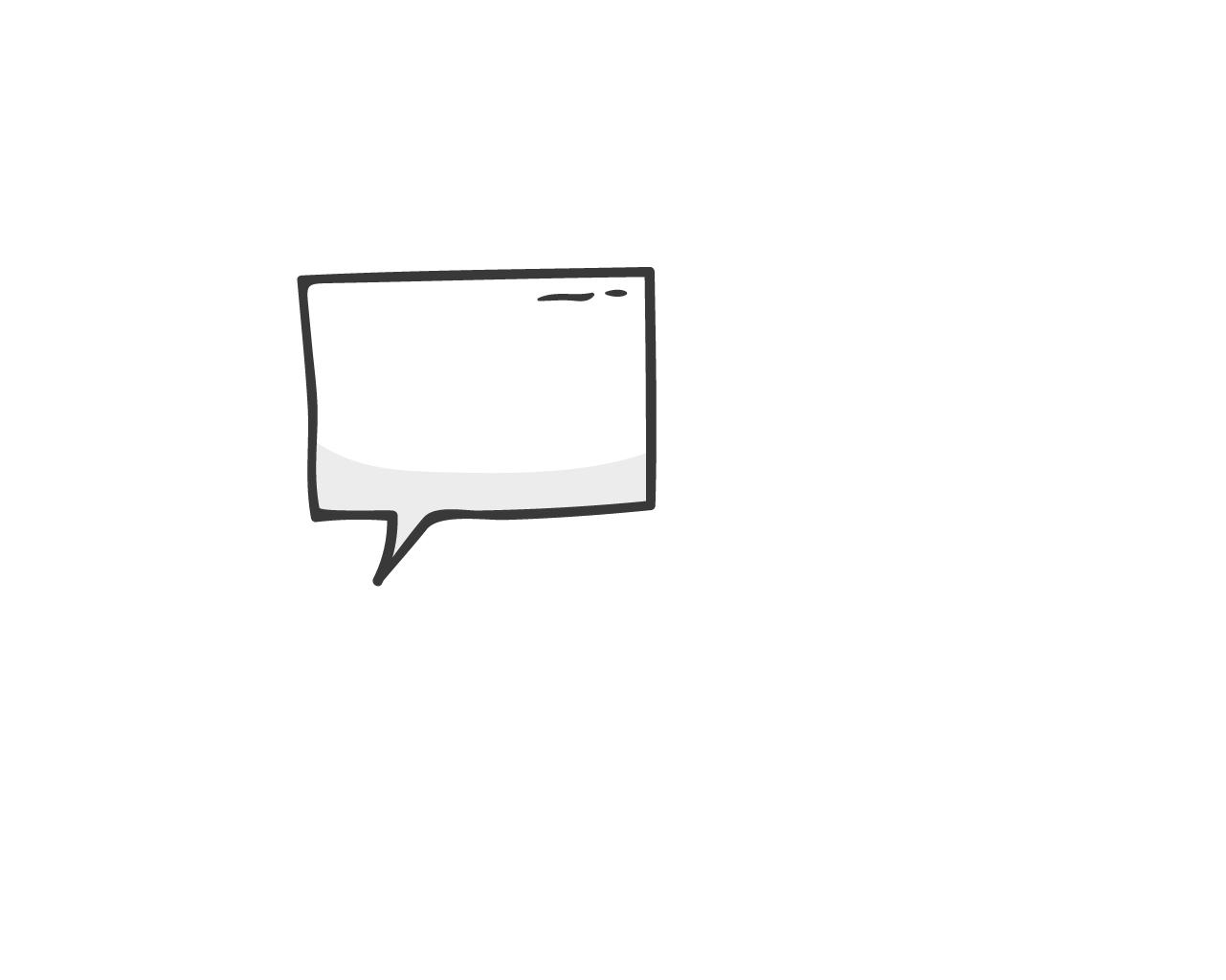 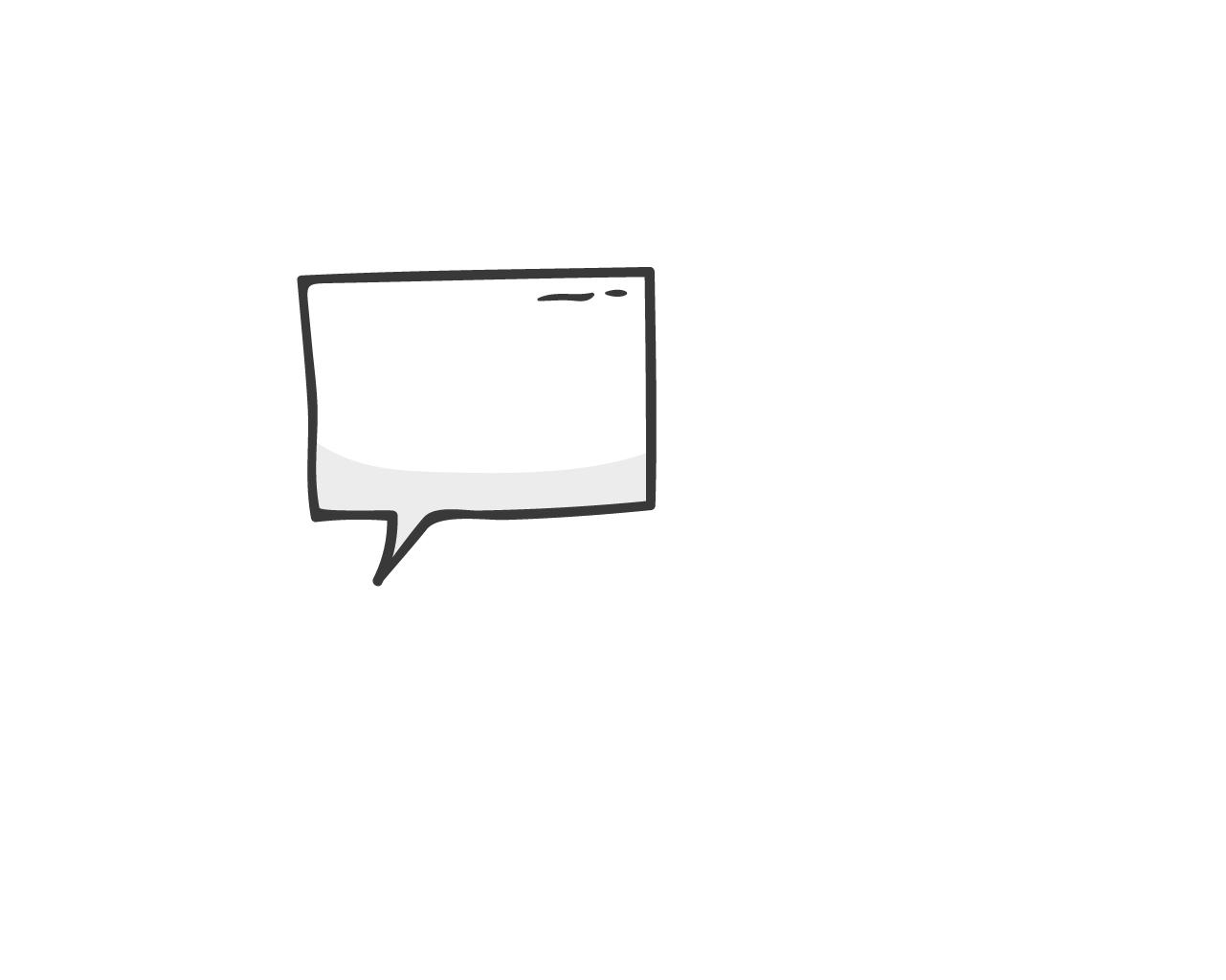 Cảm nghĩ của em về nhân vật?
Nhân vật em thích là ai?
Lý do em thích nhân vật đó là gì?
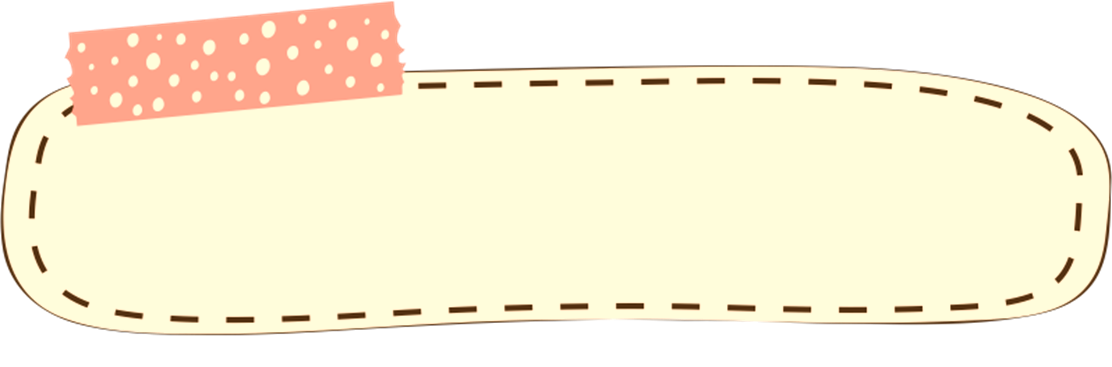 BÀI MẪU
Trong câu chuyện Tia nắng bé nhỏ có nhân vật Na. Na là một người cháu hiếu thảo. Vì phòng của bà không có nắng, Na đã có suy nghĩ mang nắng đến cho bà. Dù không thể thực hiện được điều đó nhưng bà của Na đã rất vui vì có một người cháu ngoan ngoãn, hiếu thảo. Em rất thích tấm lòng hiếu thảo của bạn Na dành cho bà của mình.
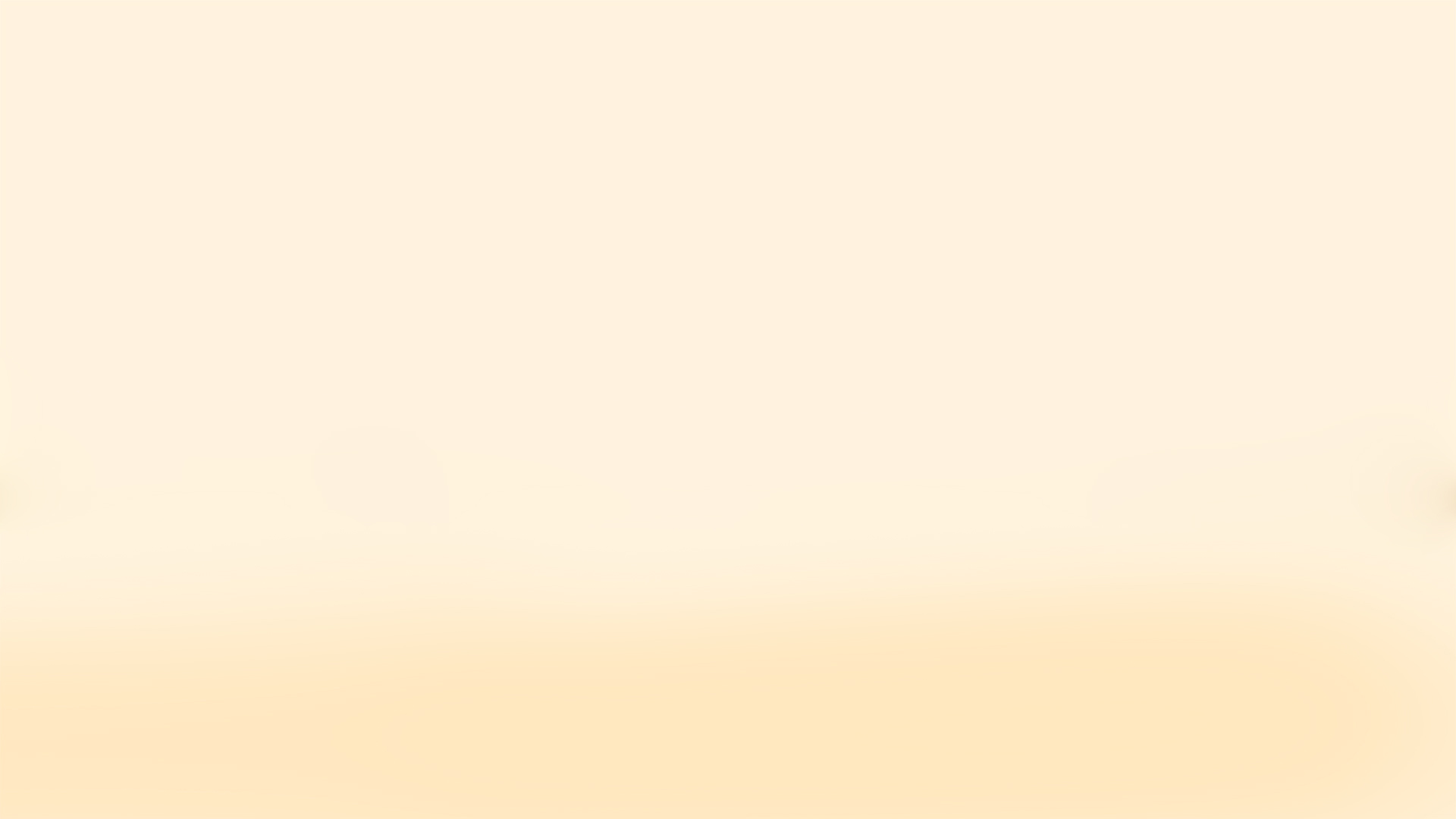 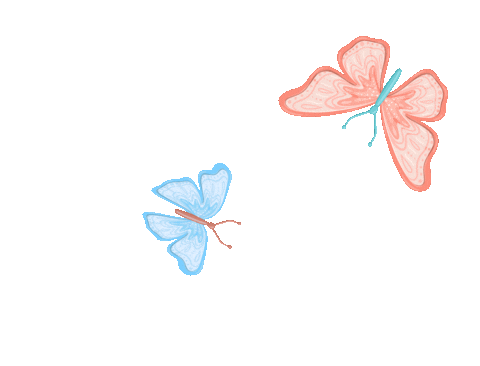 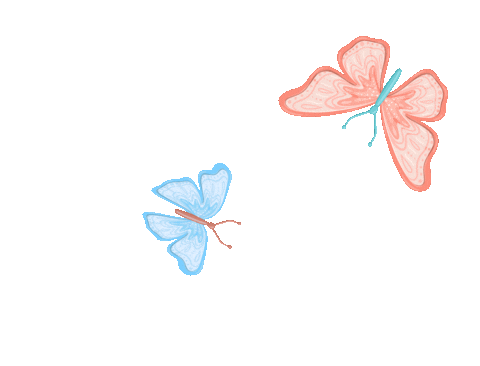 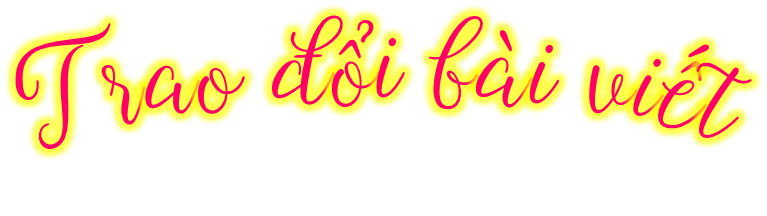 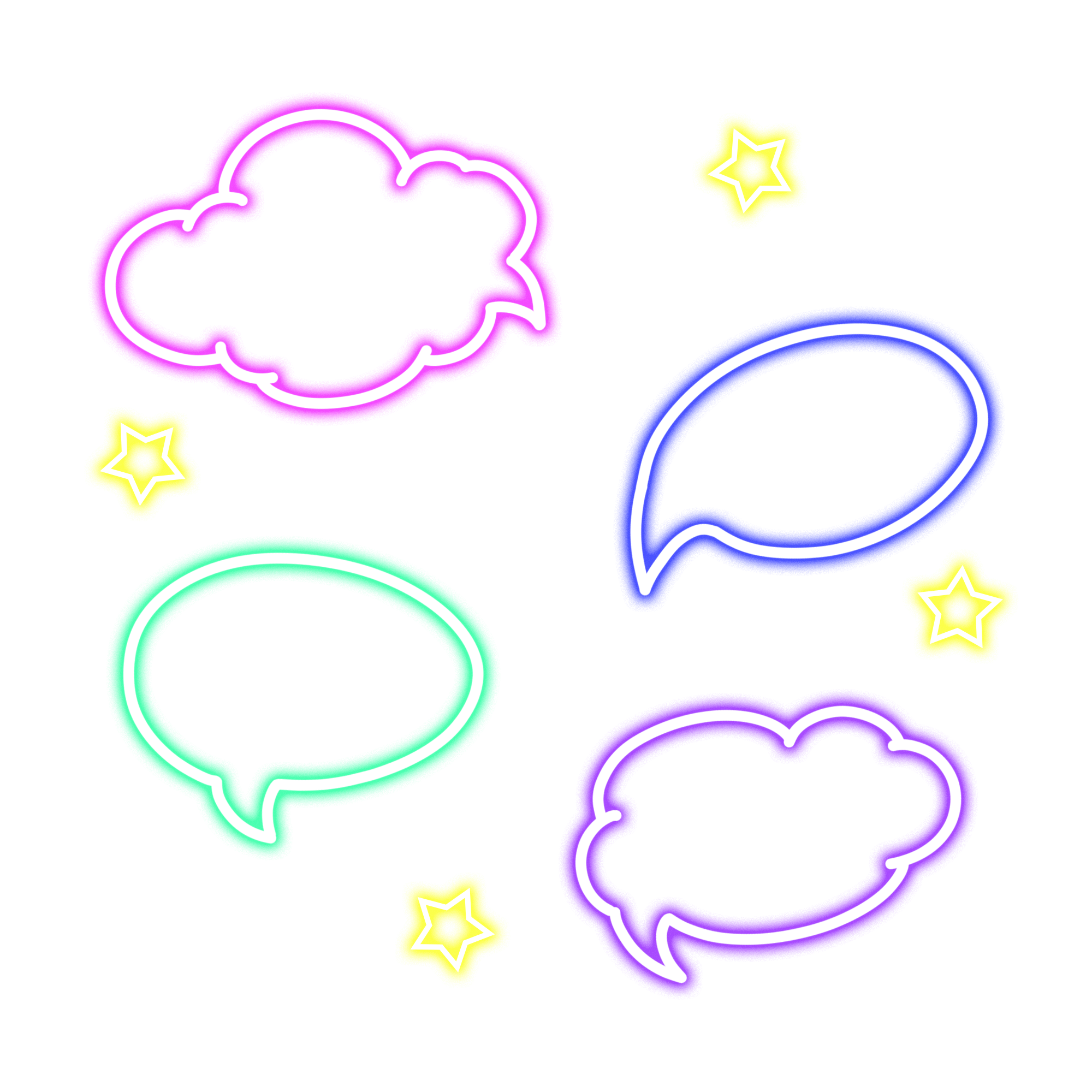 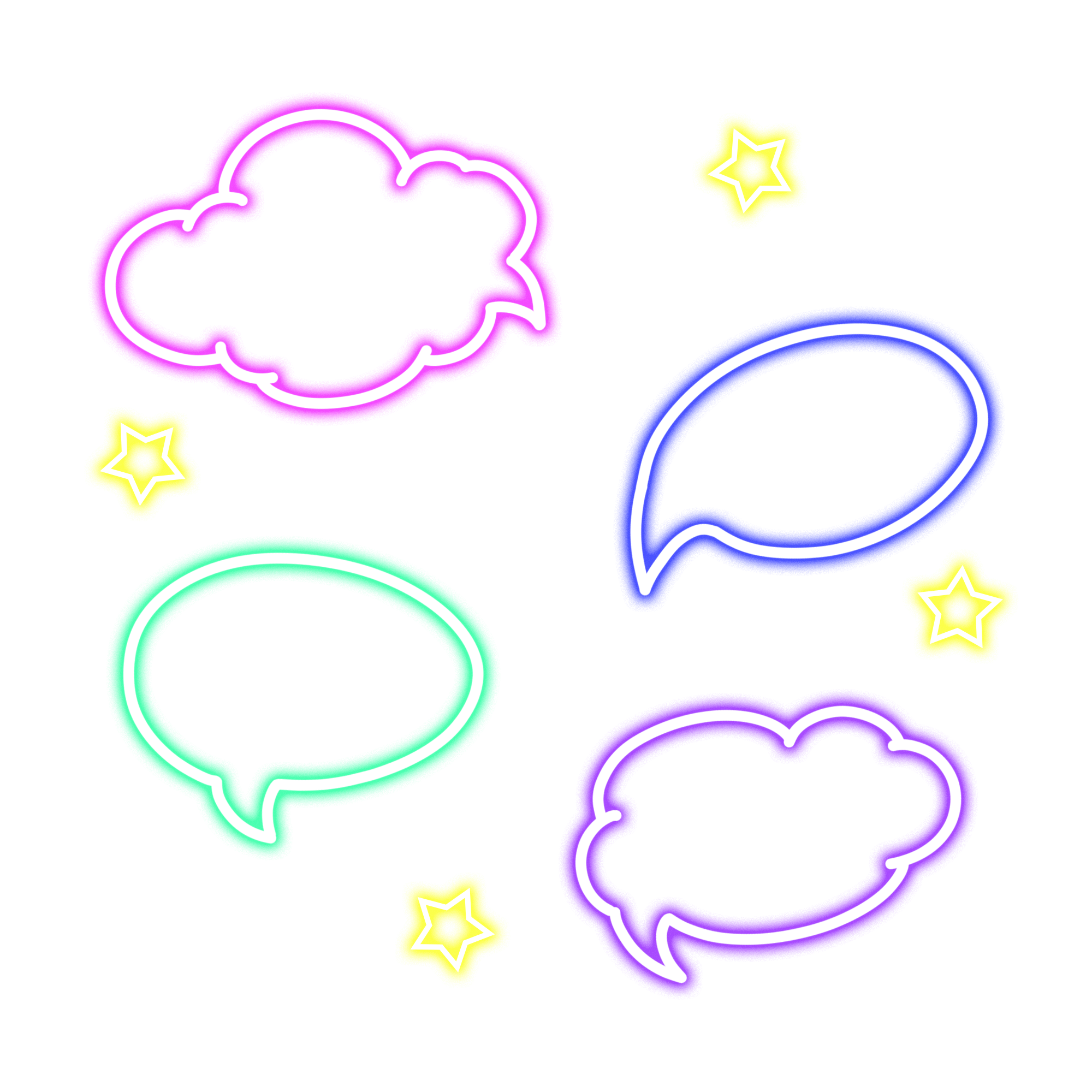 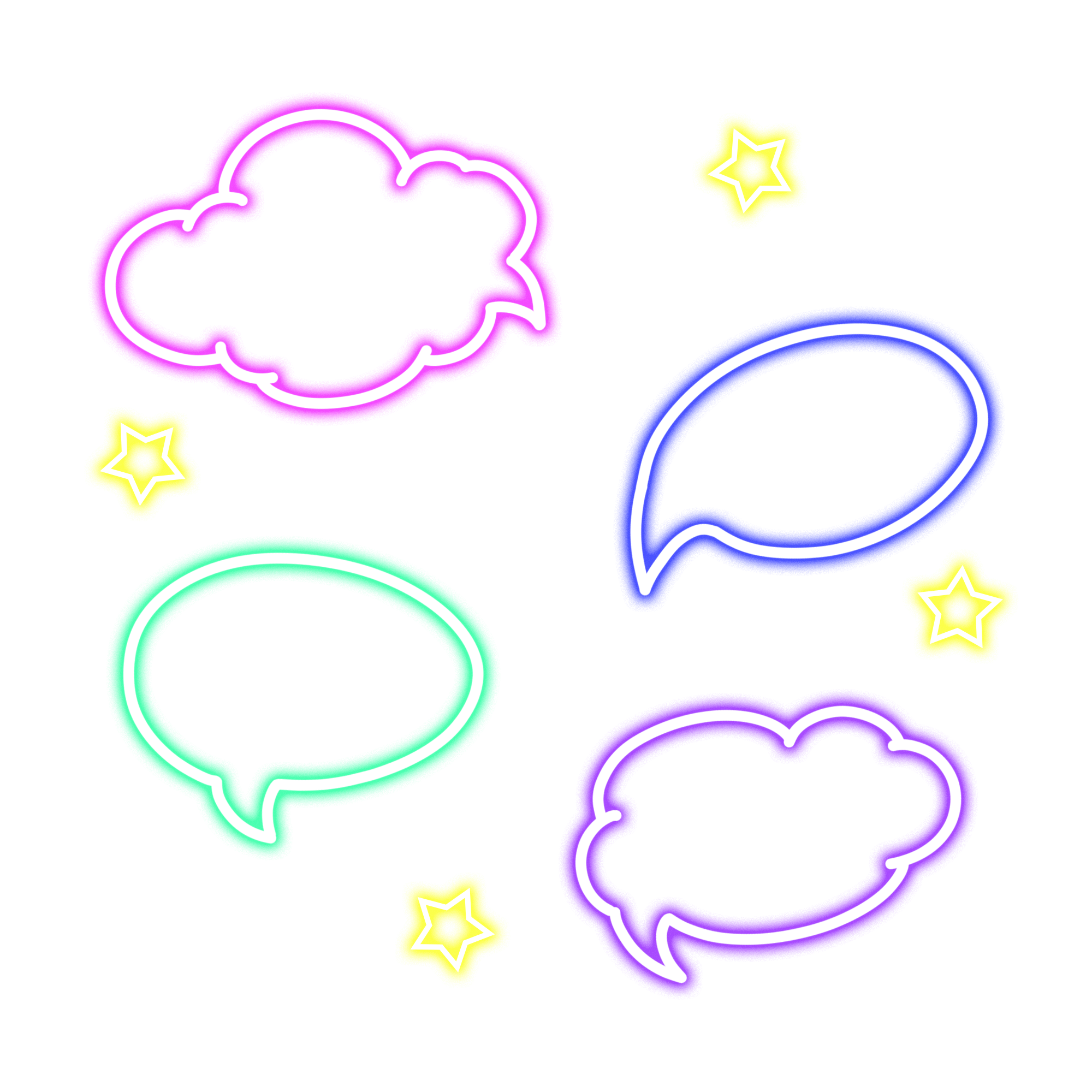 Bài viết có nhiều câu văn hay
(dùng từ hay)
Bài viết có sáng tạo
(thêm ý mới)
Bài viết đã đúng yêu cầu
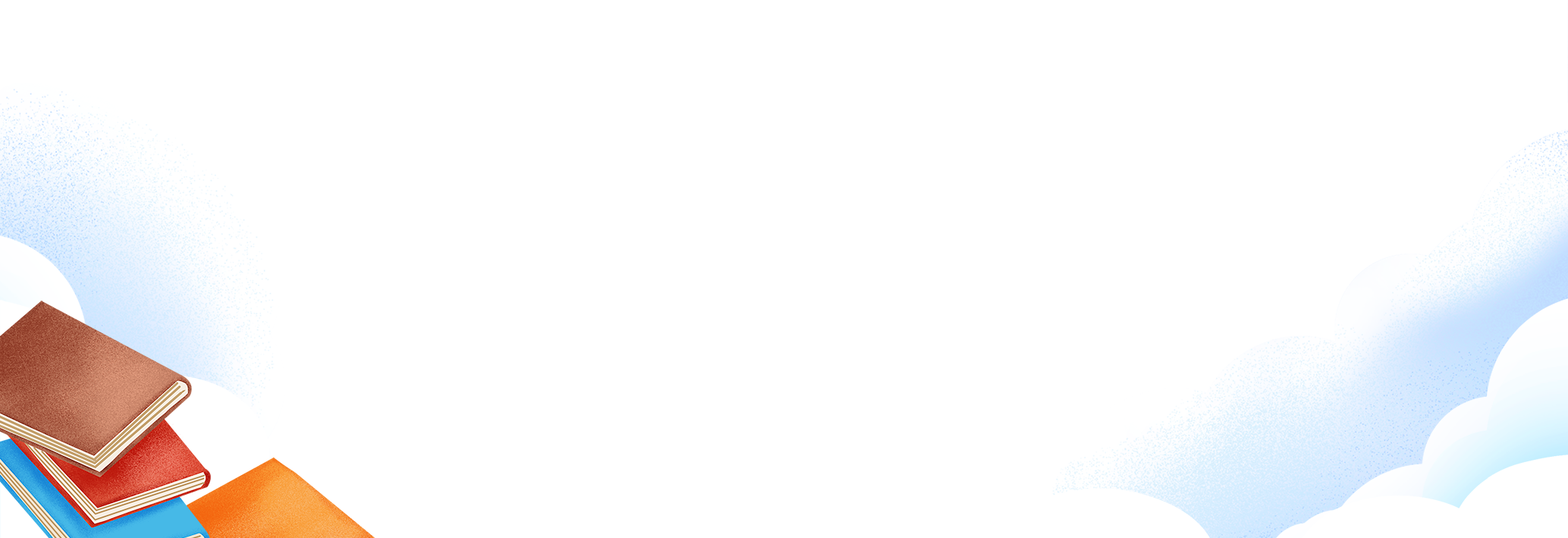 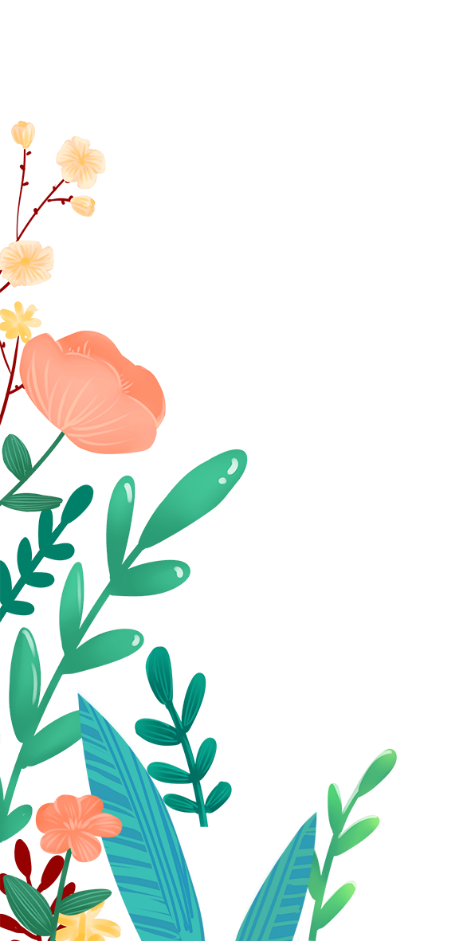 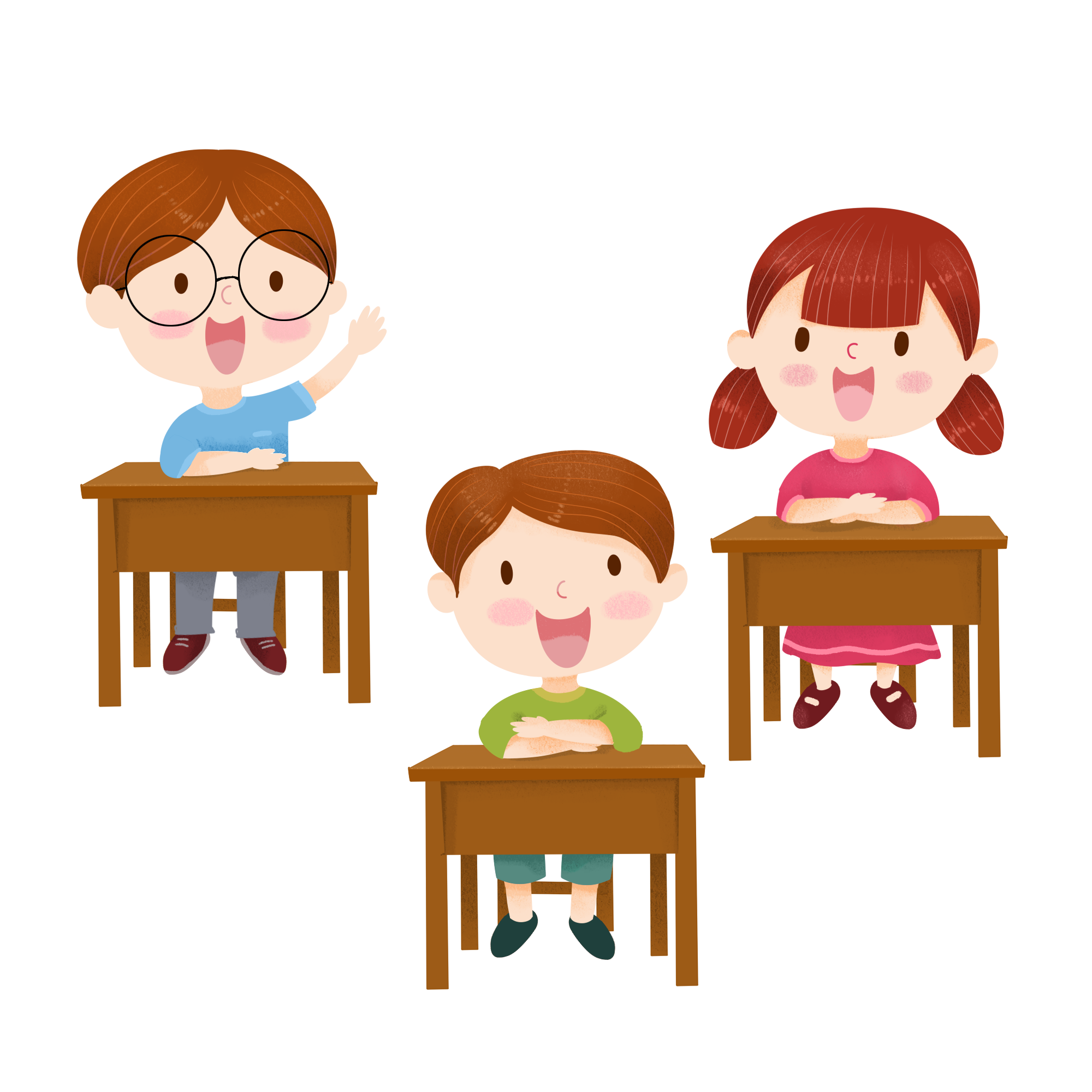 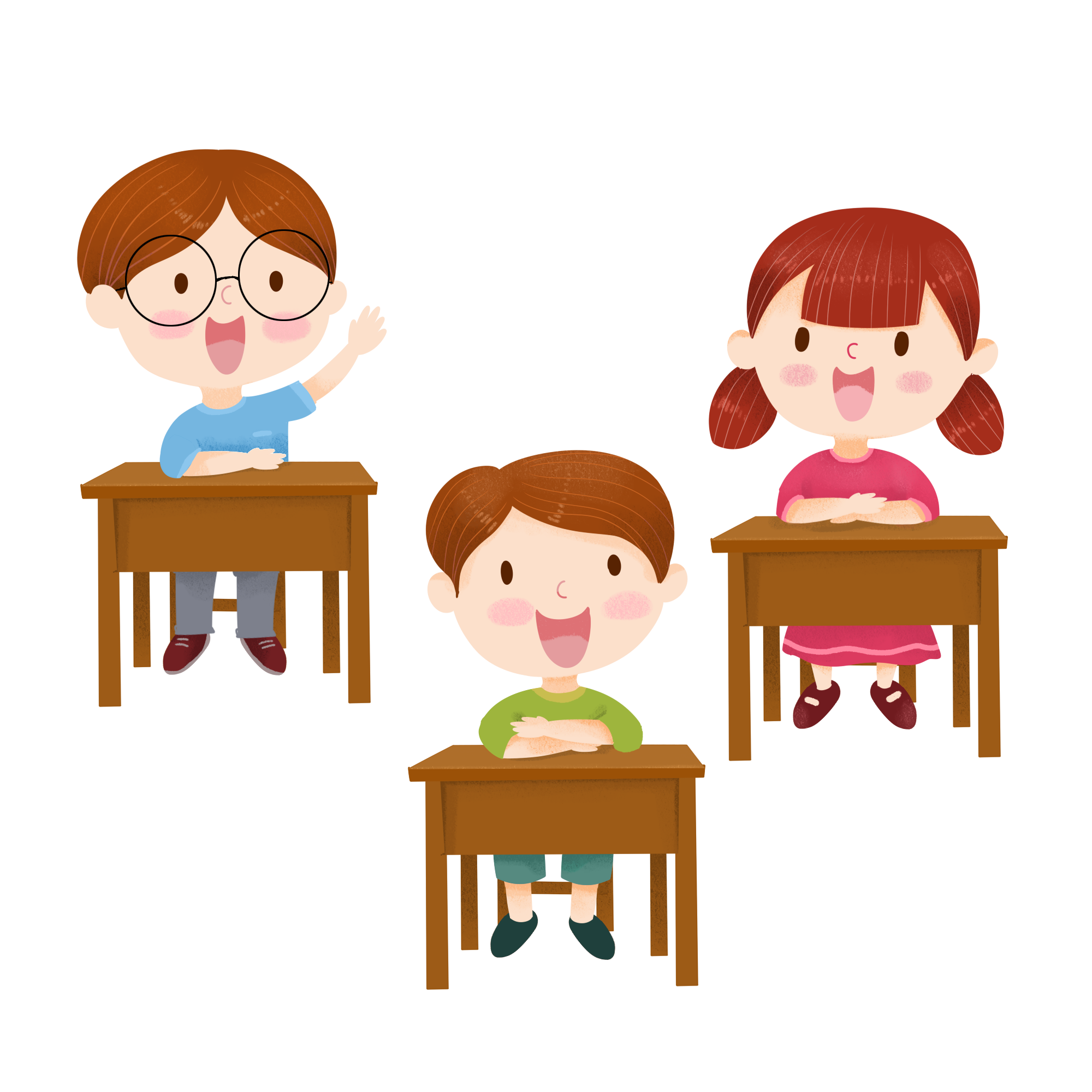 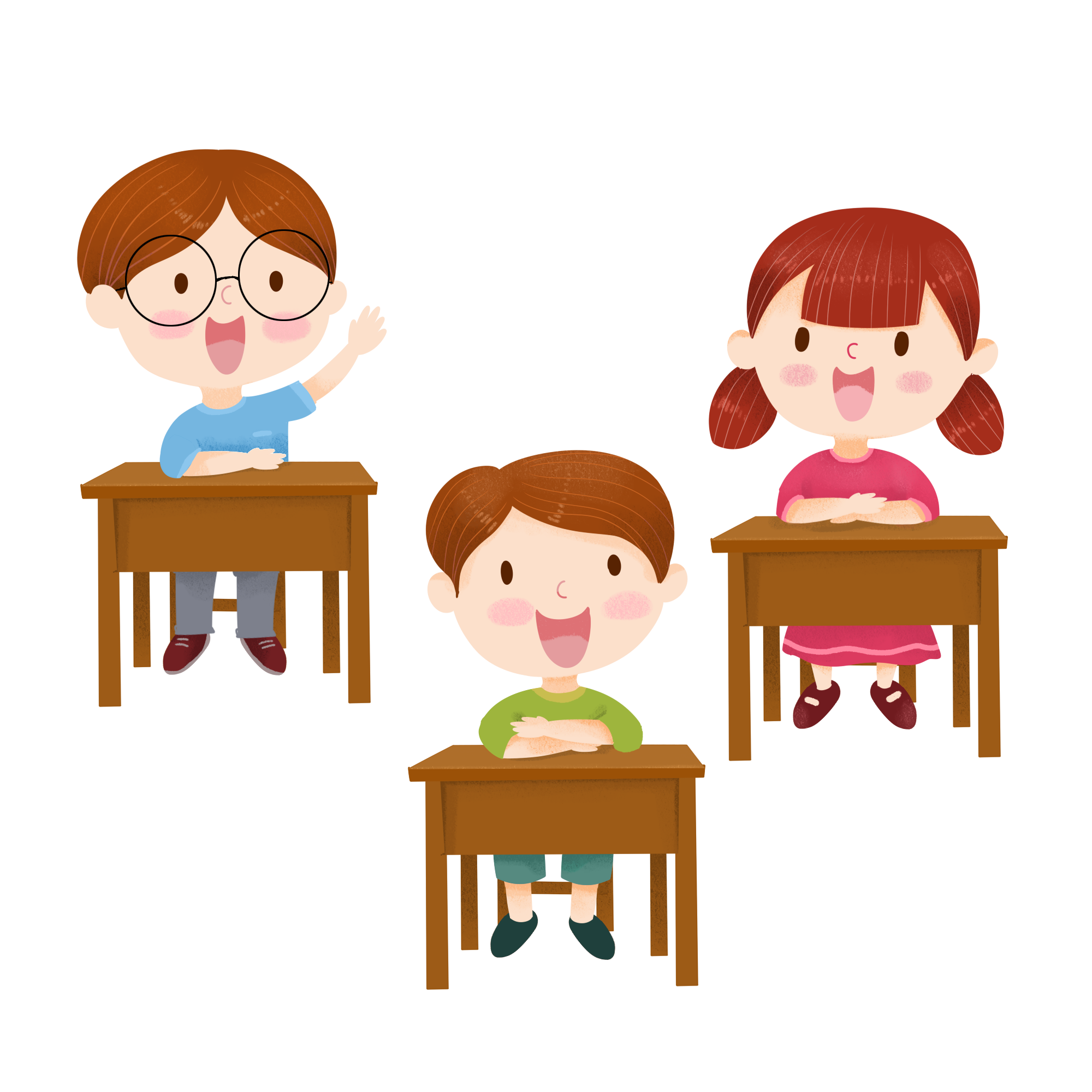 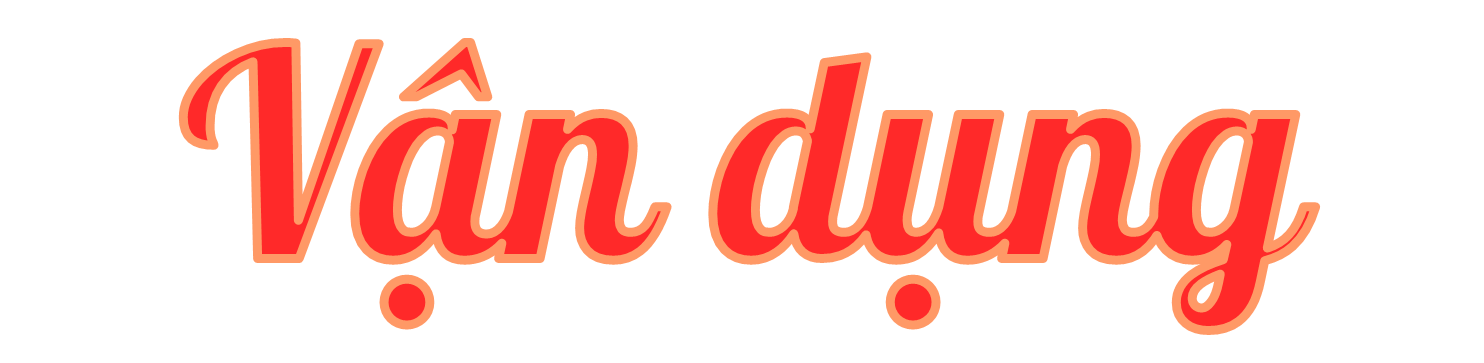 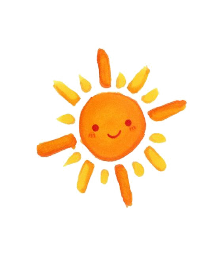 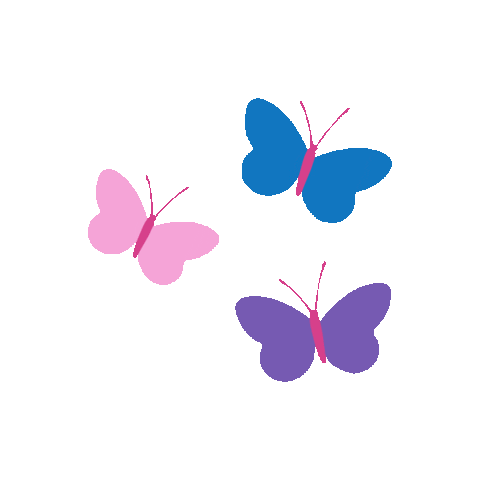 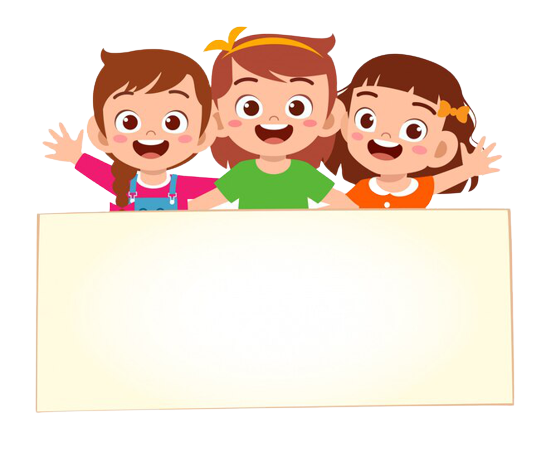 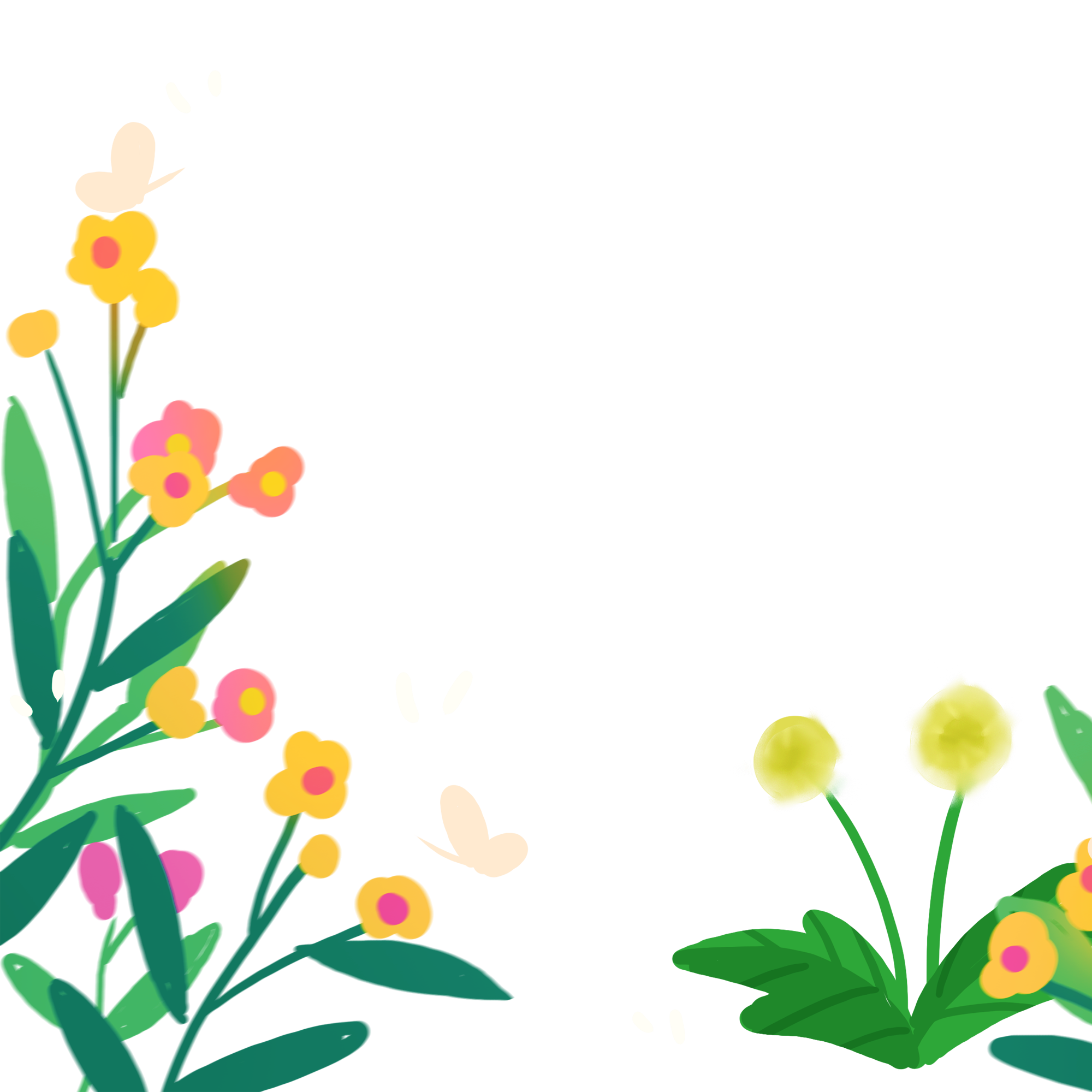 Đọc lại những câu chuyện mà mình yêu thích
Ôn lại các nội dung đã học và chuẩn bị cho bài 29
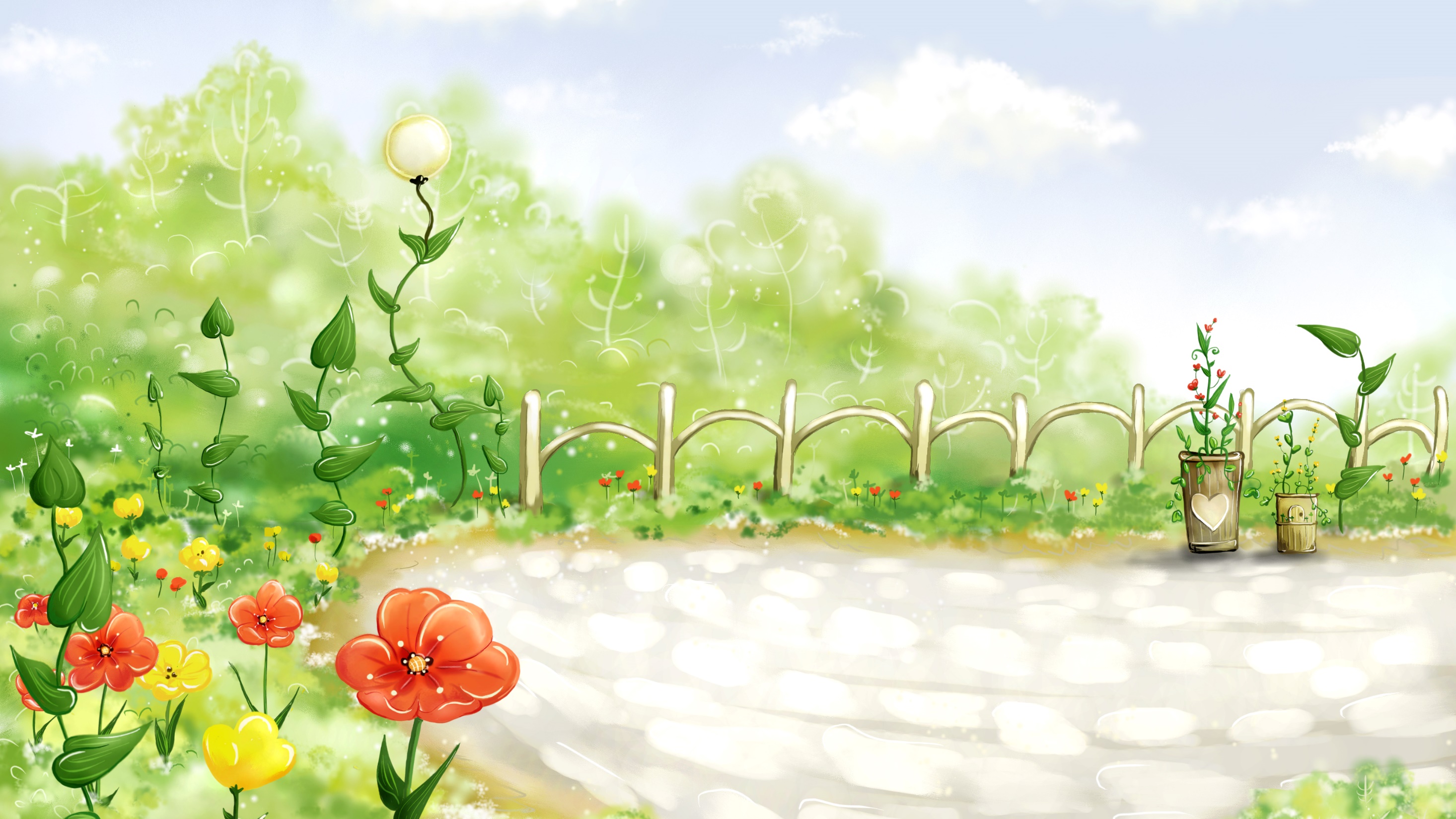 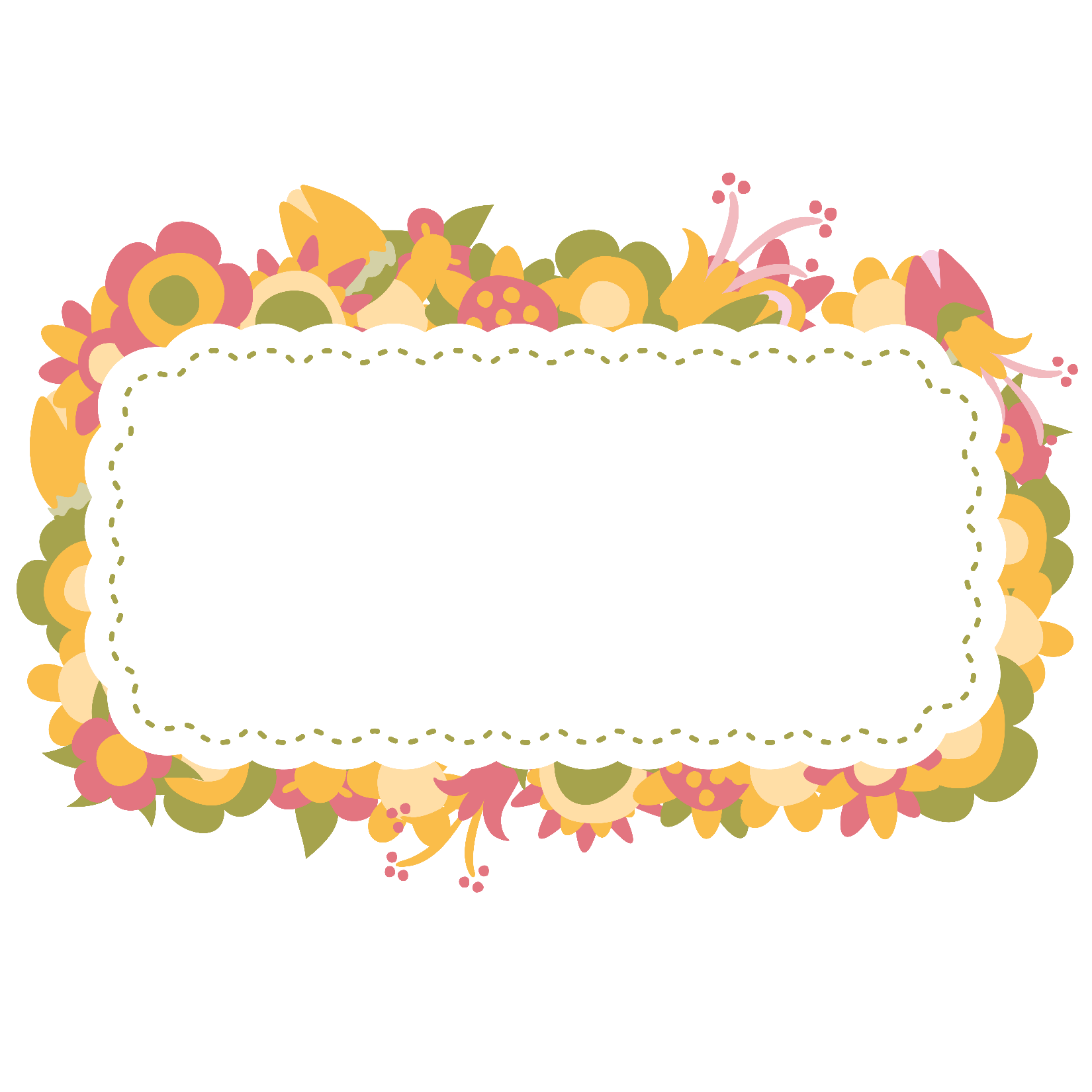 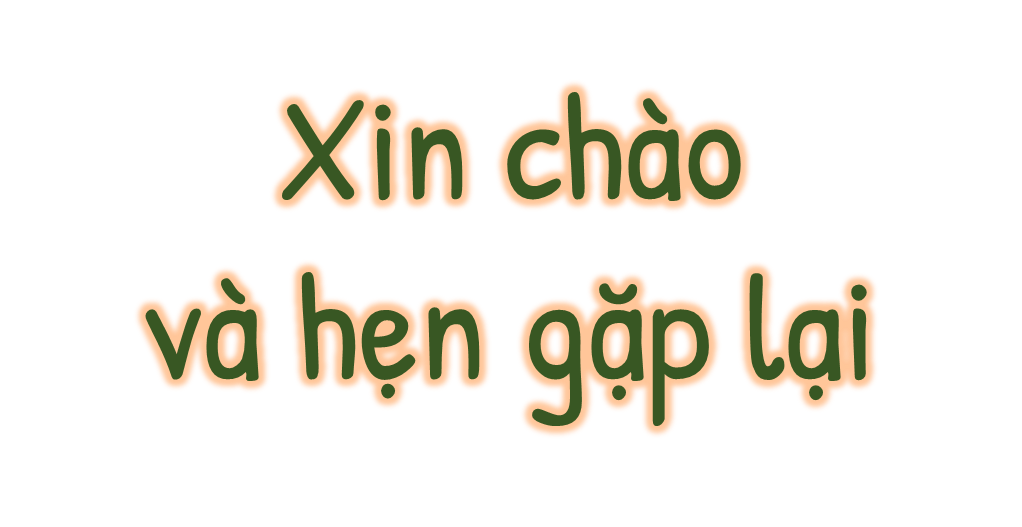 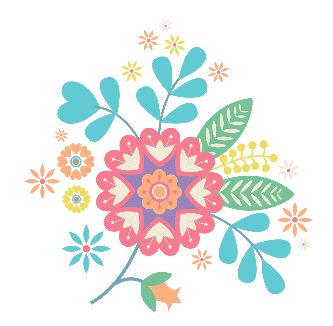 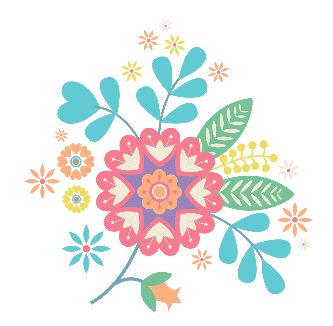 [Speaker Notes: Hương Thảo – tranthao121004@gmail.com]